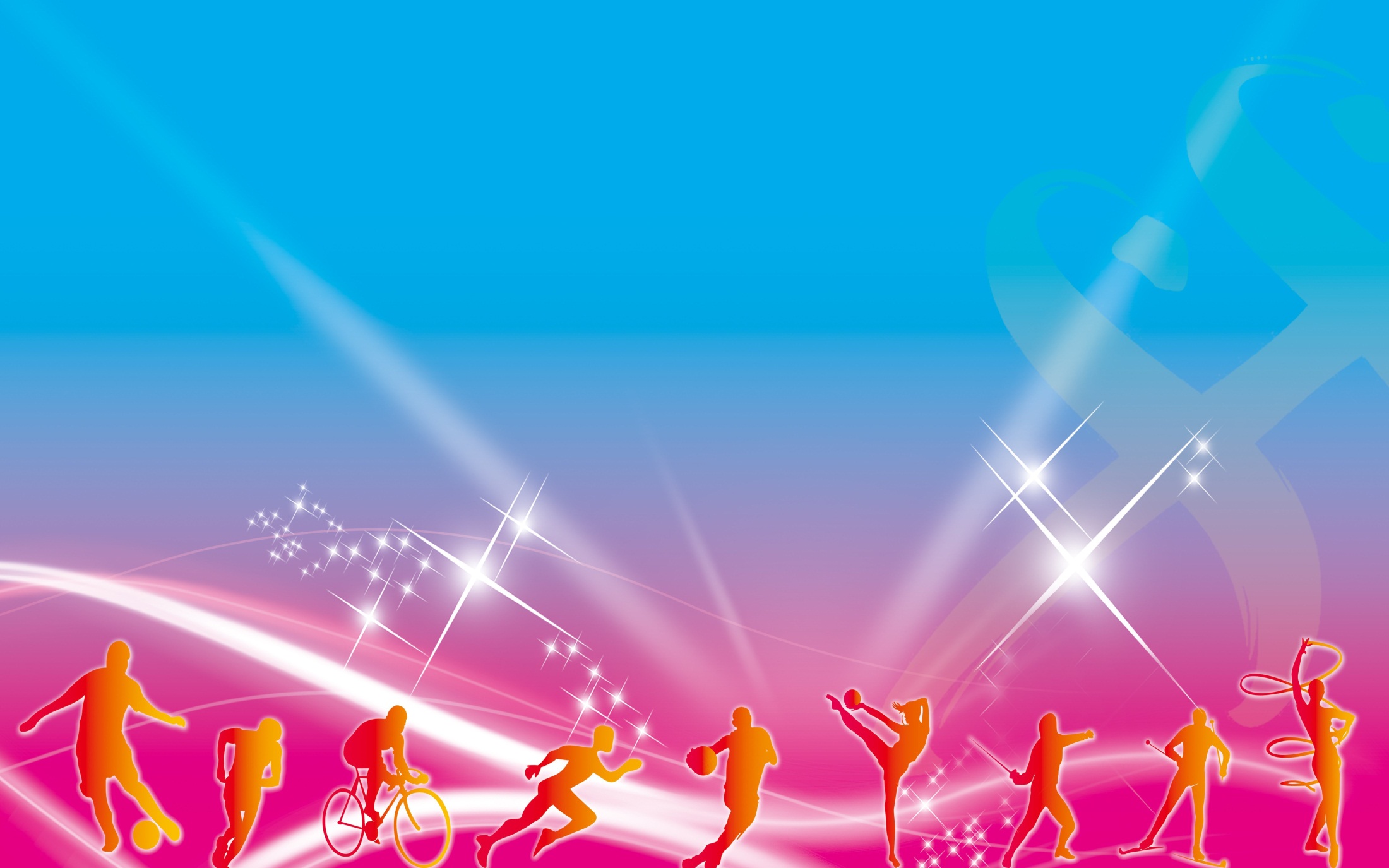 Организация физкультурно-спортивной работы обучающихся с ограниченными возможностями здоровья 
(внеурочная деятельность) 
в Государственном бюджетном общеобразовательном учреждении
«Донецкая специальная школа-интернат №19»
Донецкой Народной Республики
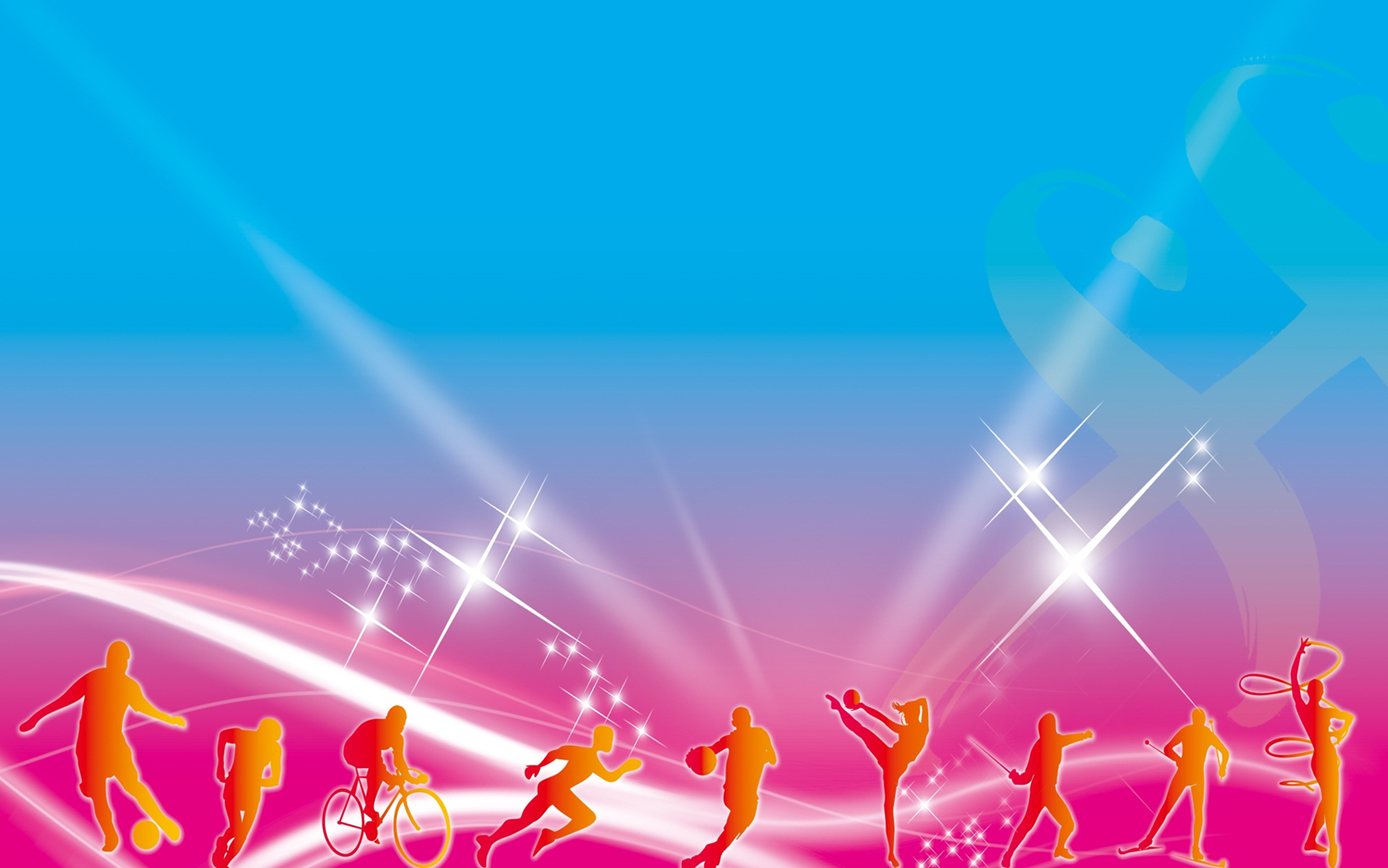 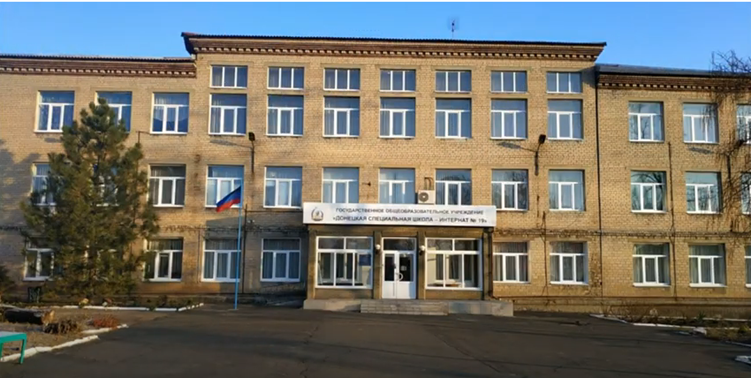 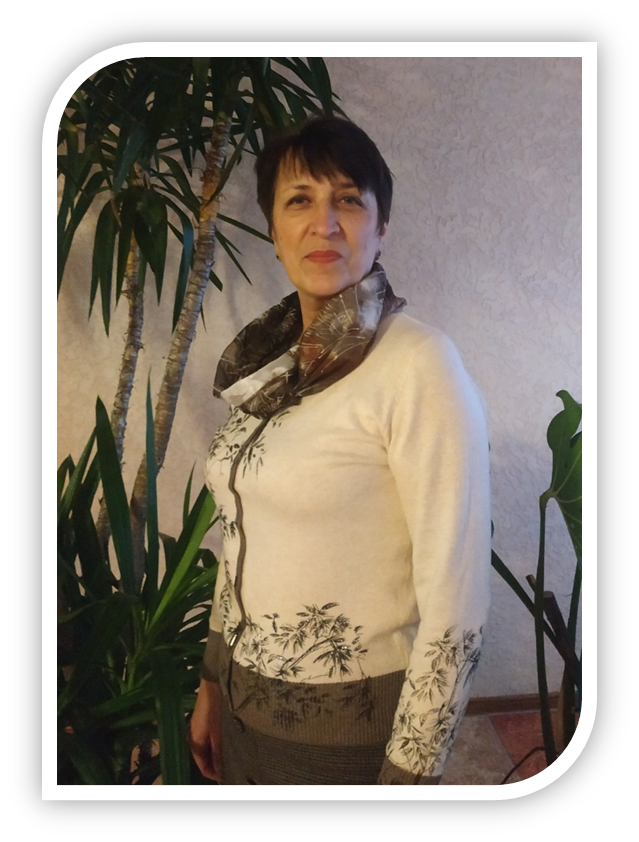 ки
Загоровская   Светлана            Анатольевна
учитель адаптивной физической культуры, специалист высшей категории, Государственного  бюджетного общеобразовательного учреждения 
«Донецкая специальная школа-интернат №19» 
Донецкой Народной Республики
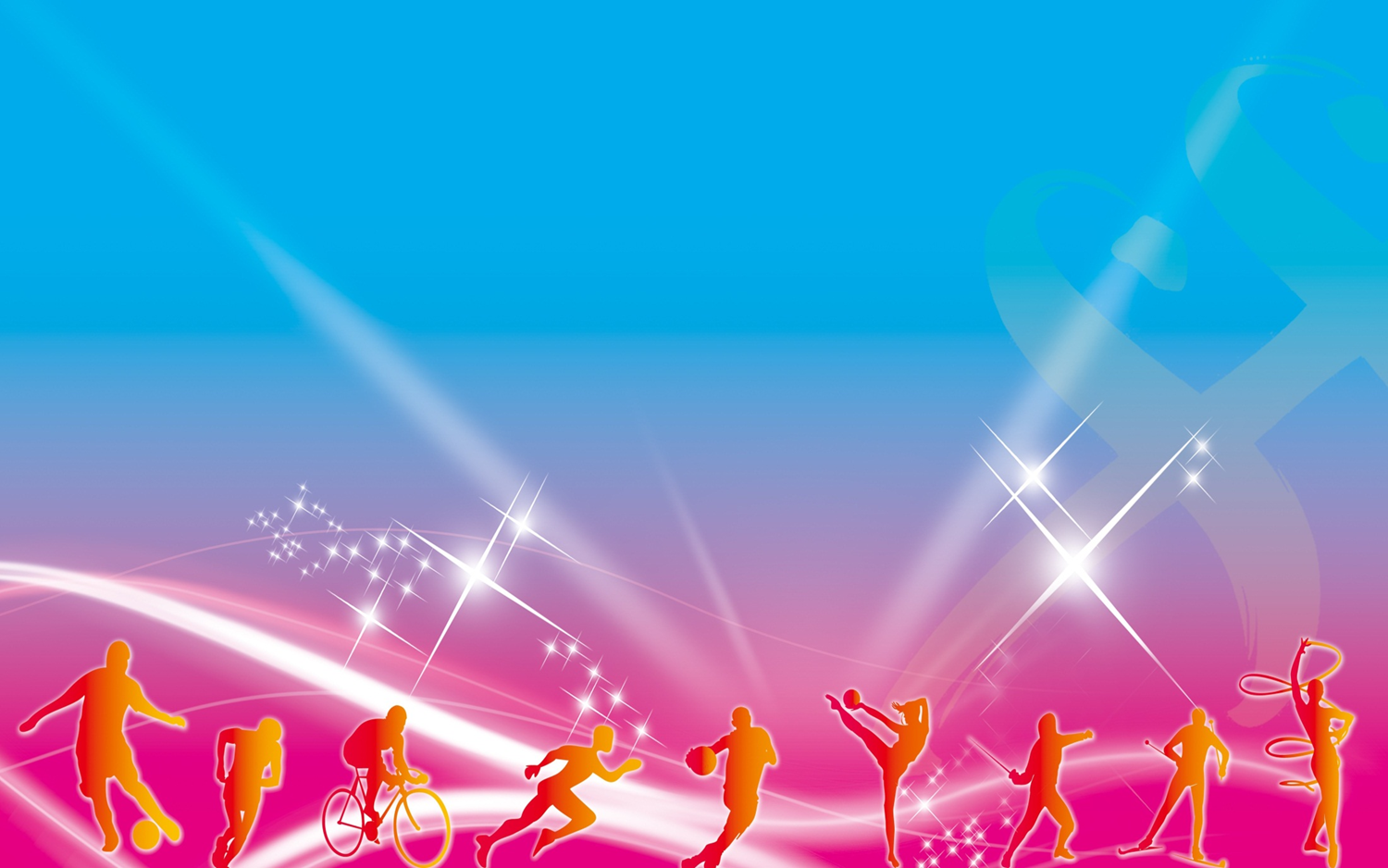 ВНЕУРОЧНАЯ ДЕЯТЕЛЬНОСТЬ
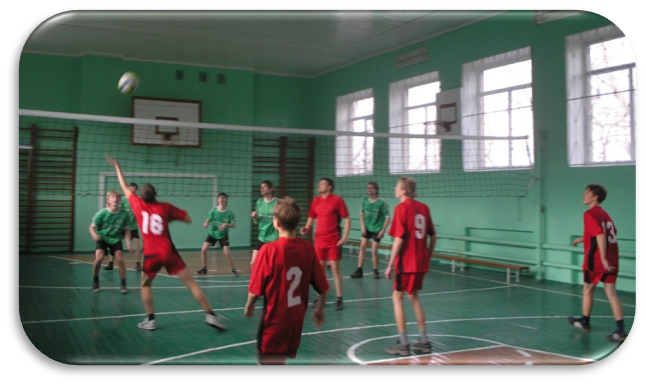 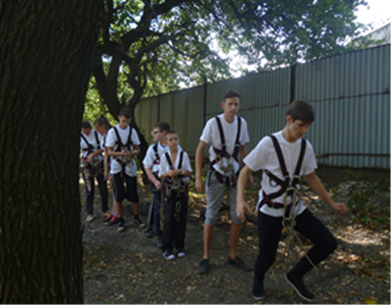 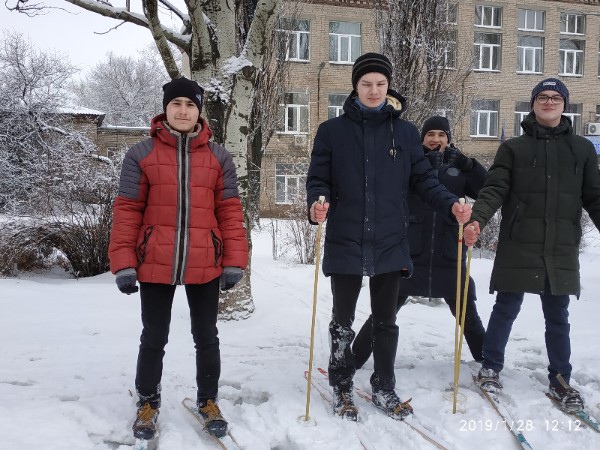 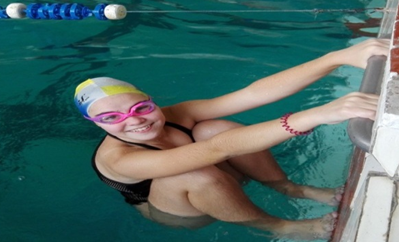 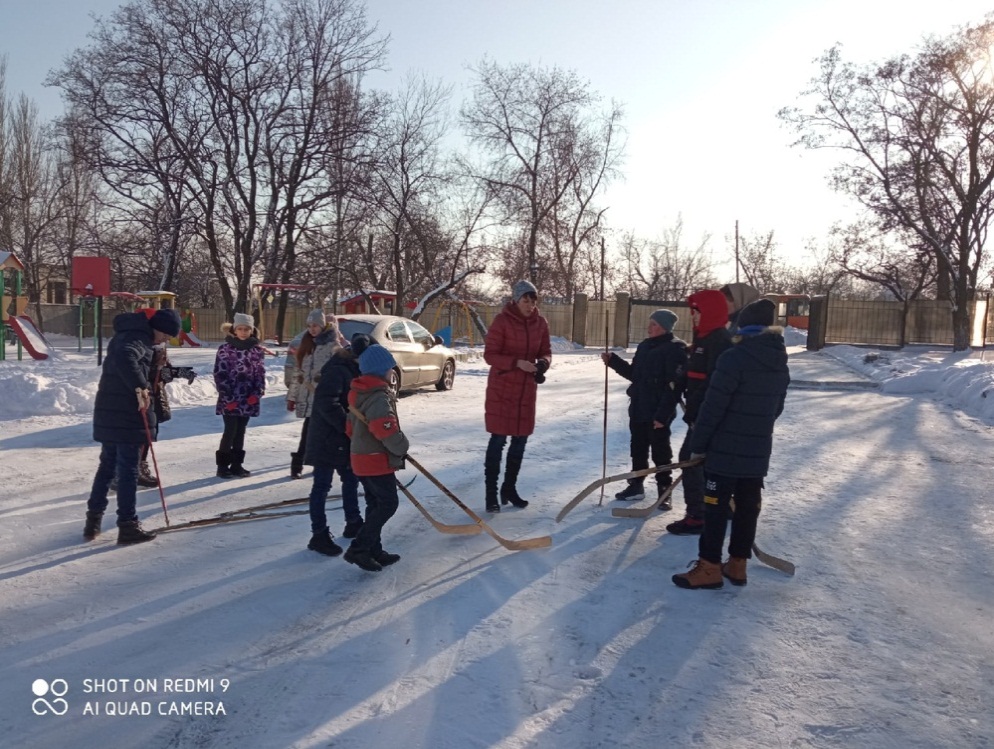 Общее развитие обучающихся, коррекция и компенсация психофизических недостатков детей с нарушением 
слуха и зрения
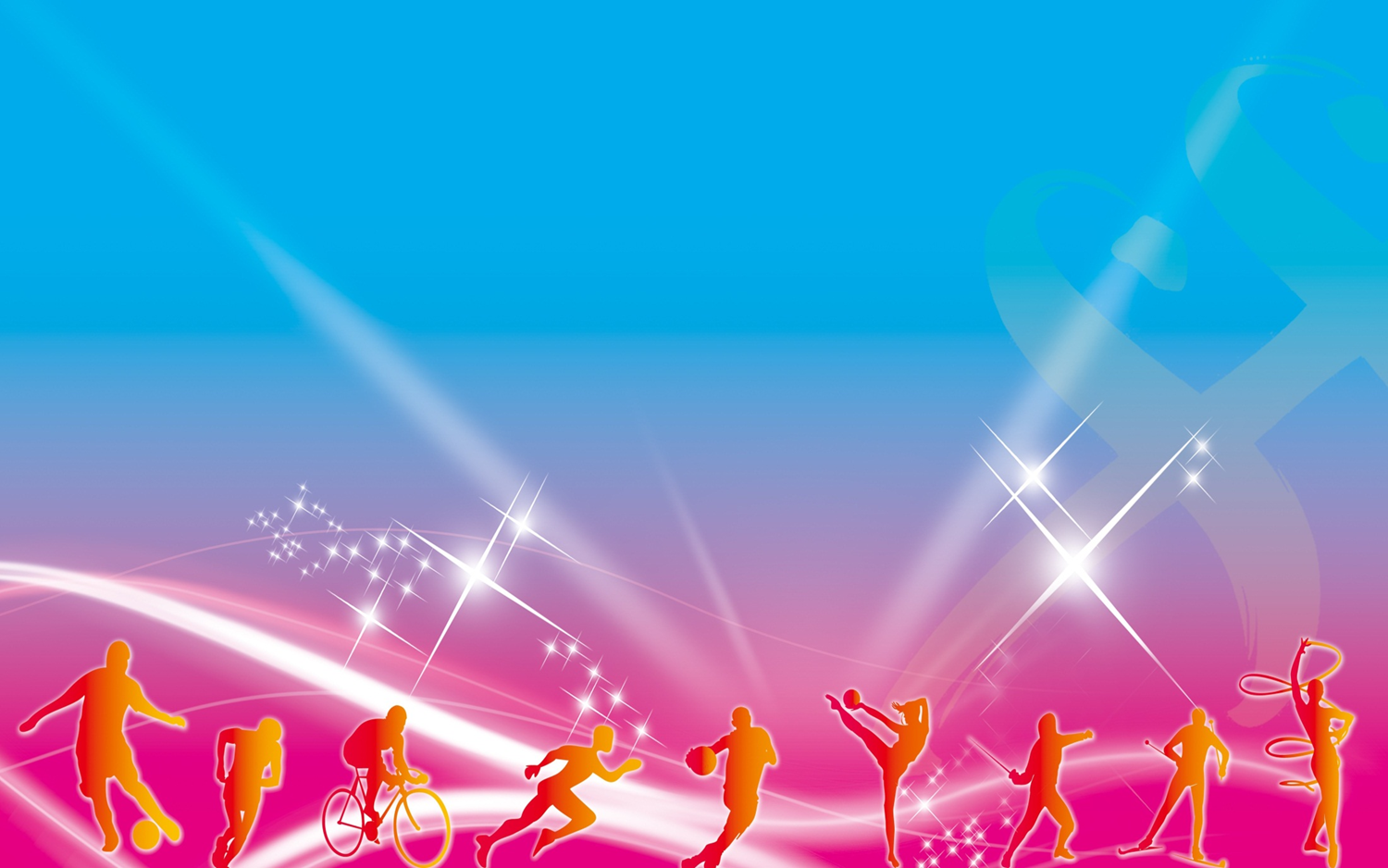 Утренняя зарядка
Флешмобы
ЛФК
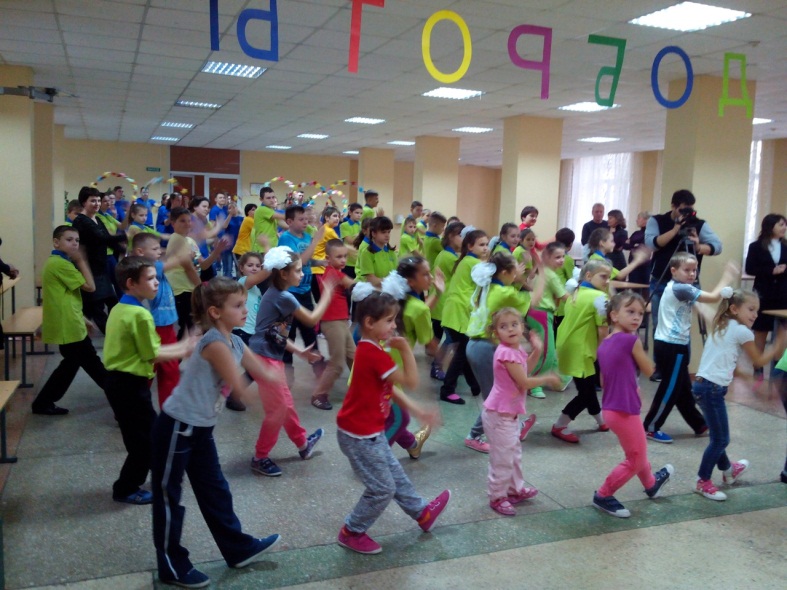 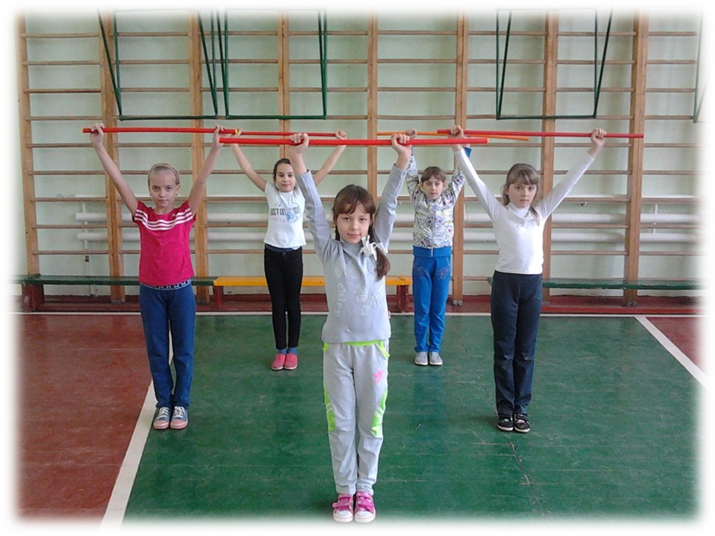 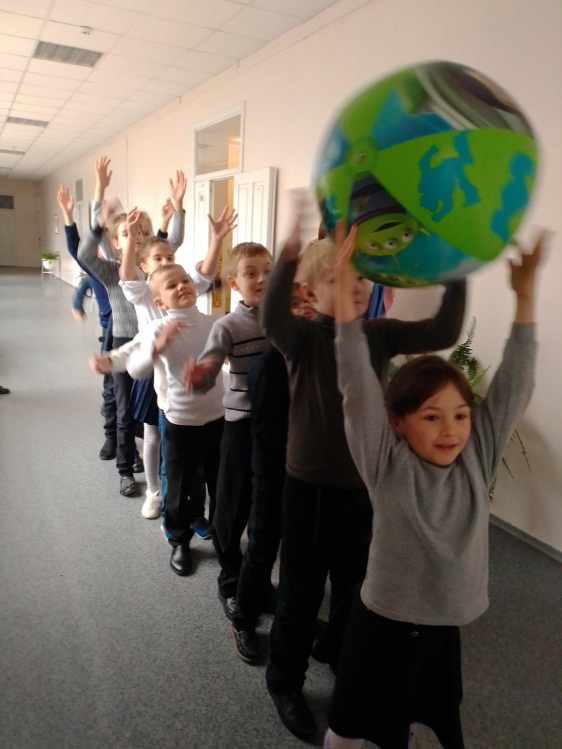 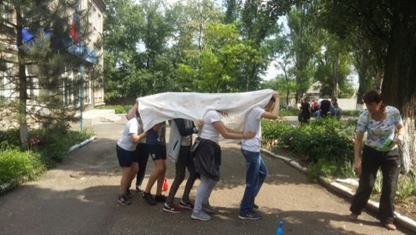 Динамические перемены
Подвижные игры на свежем воздухе
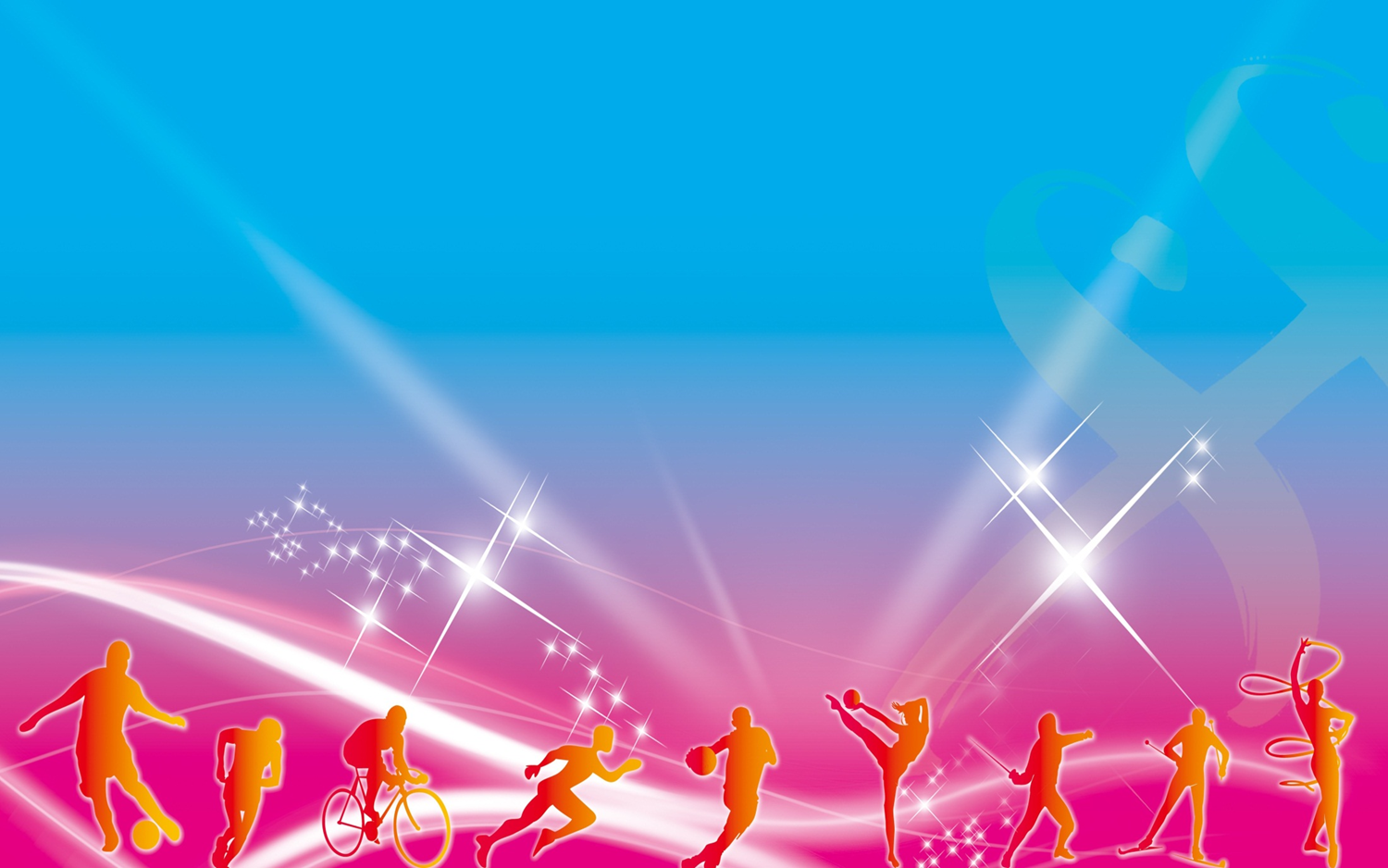 СПОРТИВНЫЕ ОБЩЕШКОЛЬНЫЕ 
МЕРОПРИЯТИЯ И ПРАЗДНИКИ
«День здоровья»
«Весёлые старты»
«Неделя спорта»
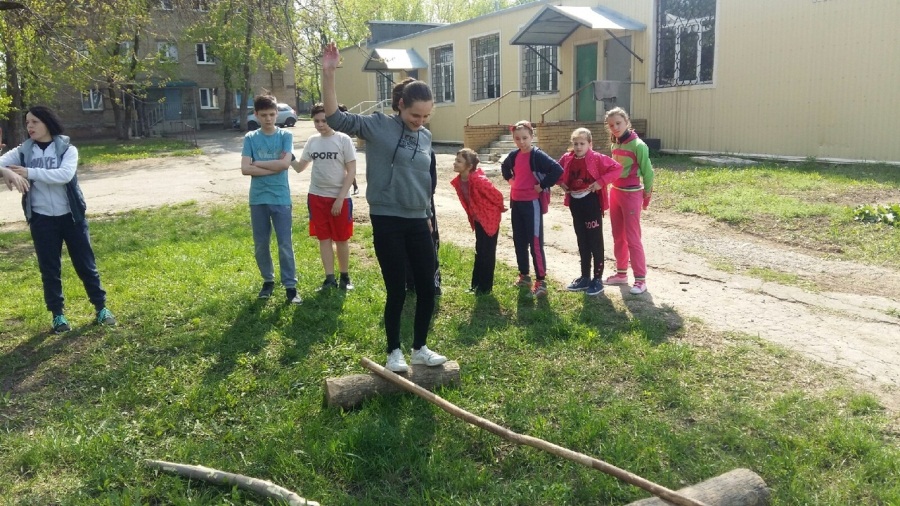 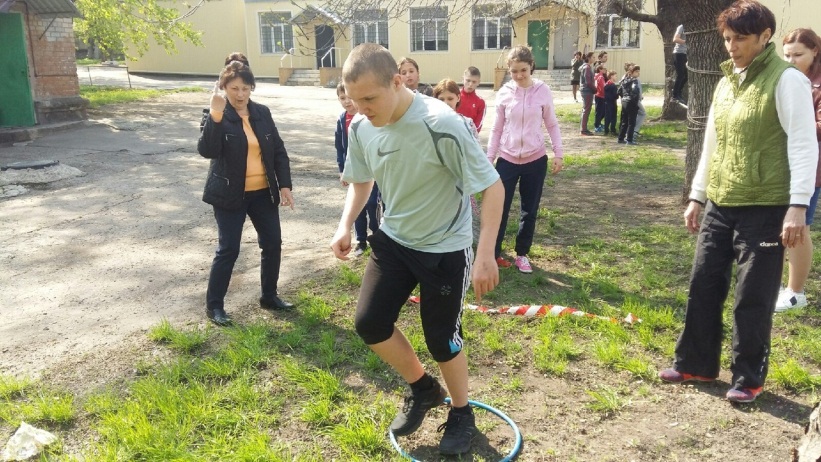 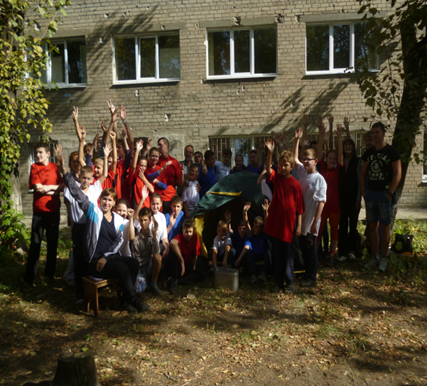 «День защиты детей»
«Мы всё можем»
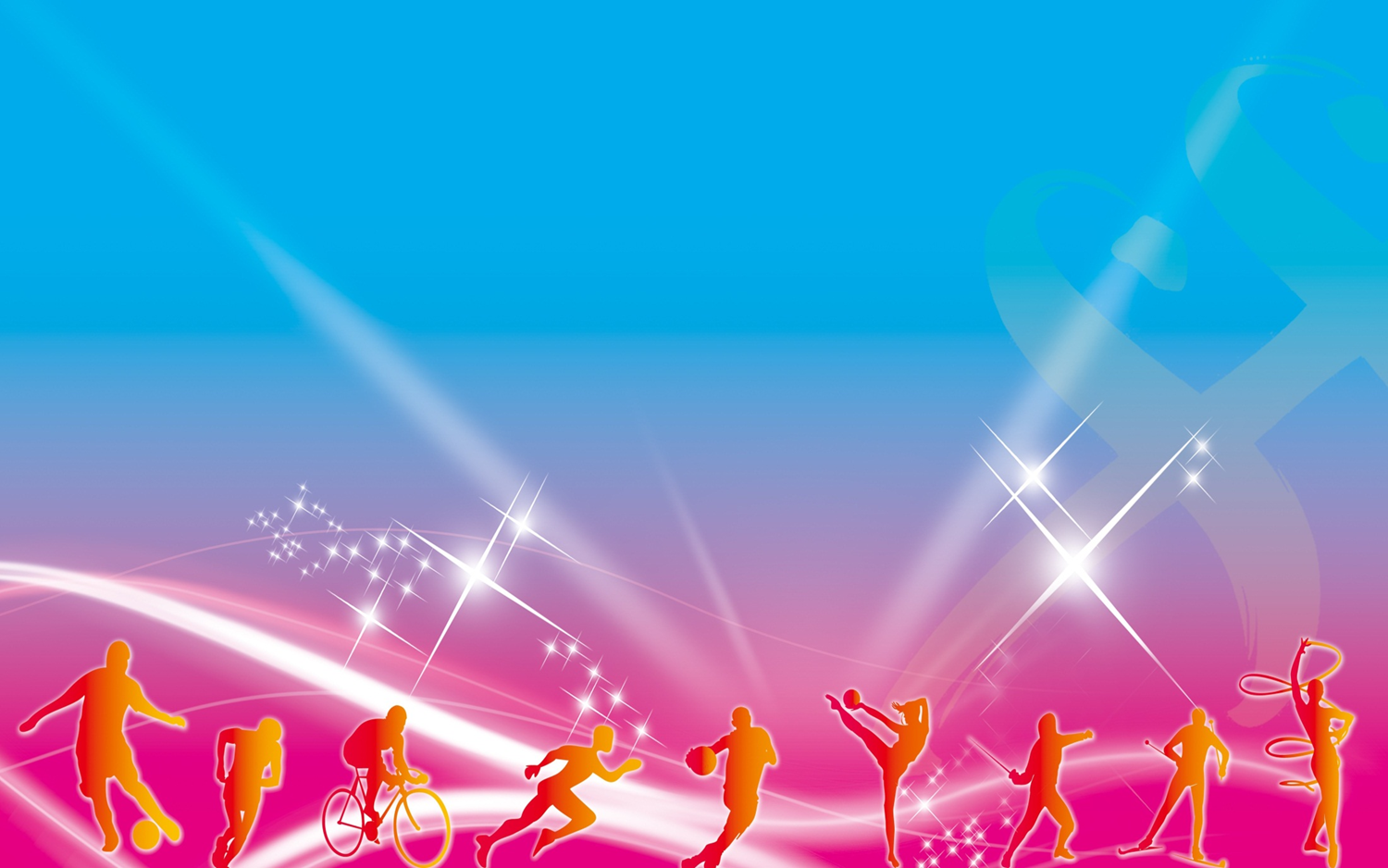 СПОРТИВНЫЕ ОБЩЕШКОЛЬНЫЕ МЕРОПРИЯТИЯ
Спортивный праздник«Путешествие в страну Здоровья»
Спортивный праздник
«Мой учитель, воспитатель и я - дружная семья!»
«Учись быть здоровым телом и душой» для 9-11 классов
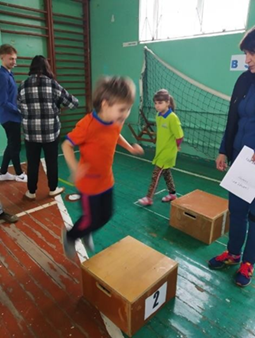 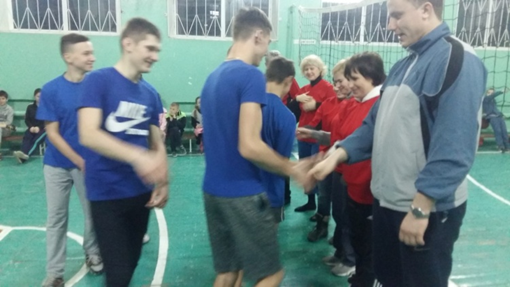 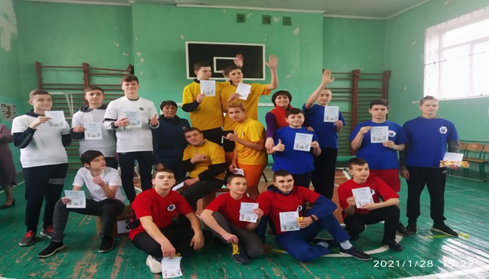 Спортивный праздник«Мы вместе   - в этом наша сила!!!»
«Путешествие во
 вселенной» 
для 4-8 классов
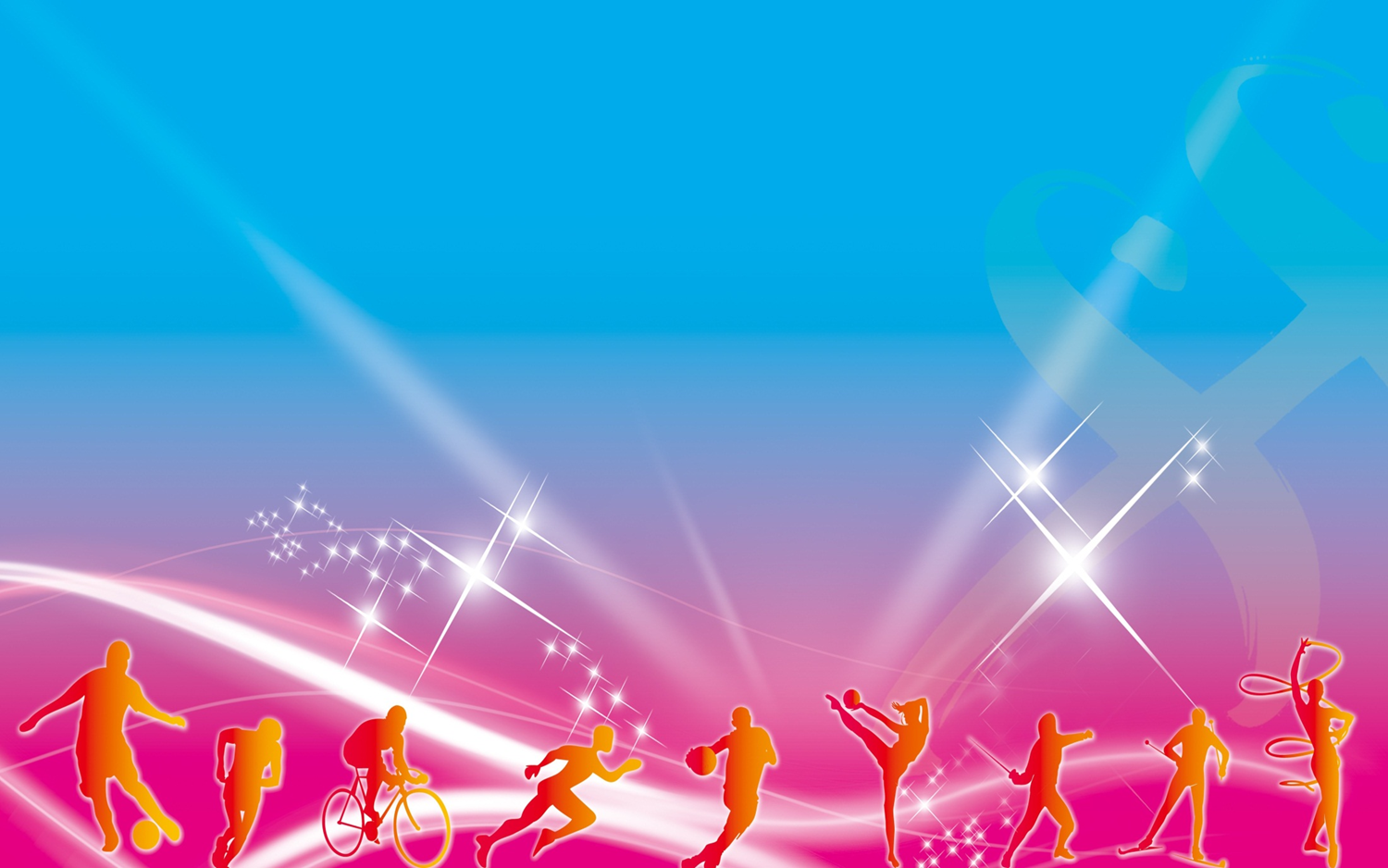 СПОРТИВНЫЕ ОБЩЕШКОЛЬНЫЕ МЕРОПРИЯТИЯ
Спортивный праздник 
«Русские забавы»
Спортивный праздник «Армейские будни» для 9-11 классов
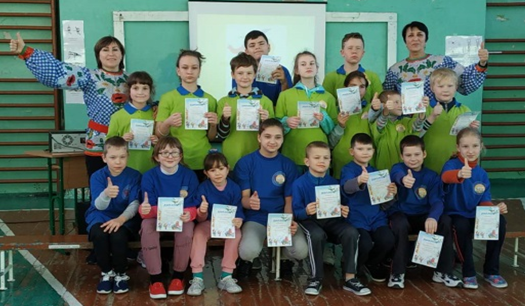 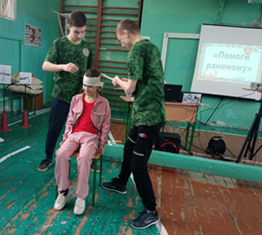 Спортивно-тематическое мероприятие по ПДД «Поехали»
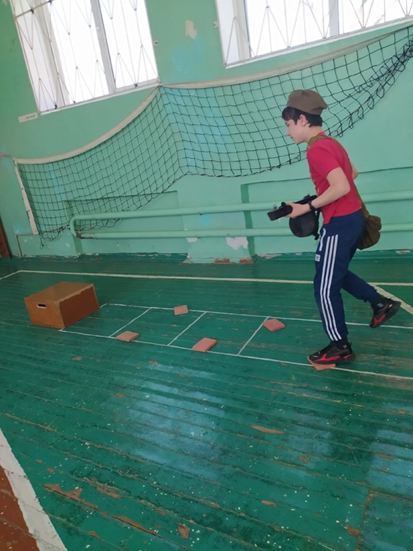 Общешкольное мероприятие, посвященное дню Победы в Великой Отечественной войне
Общешкольное спортивное мероприятие «Советские спортсмены – герои войны»
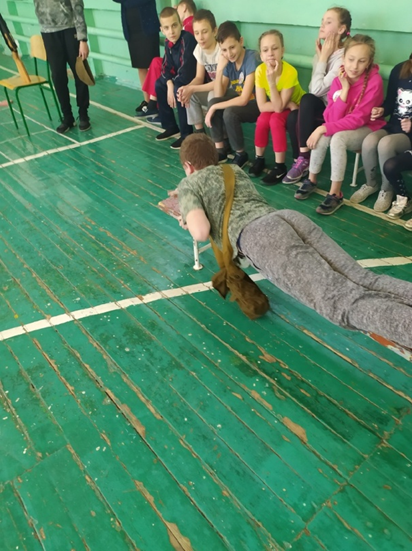 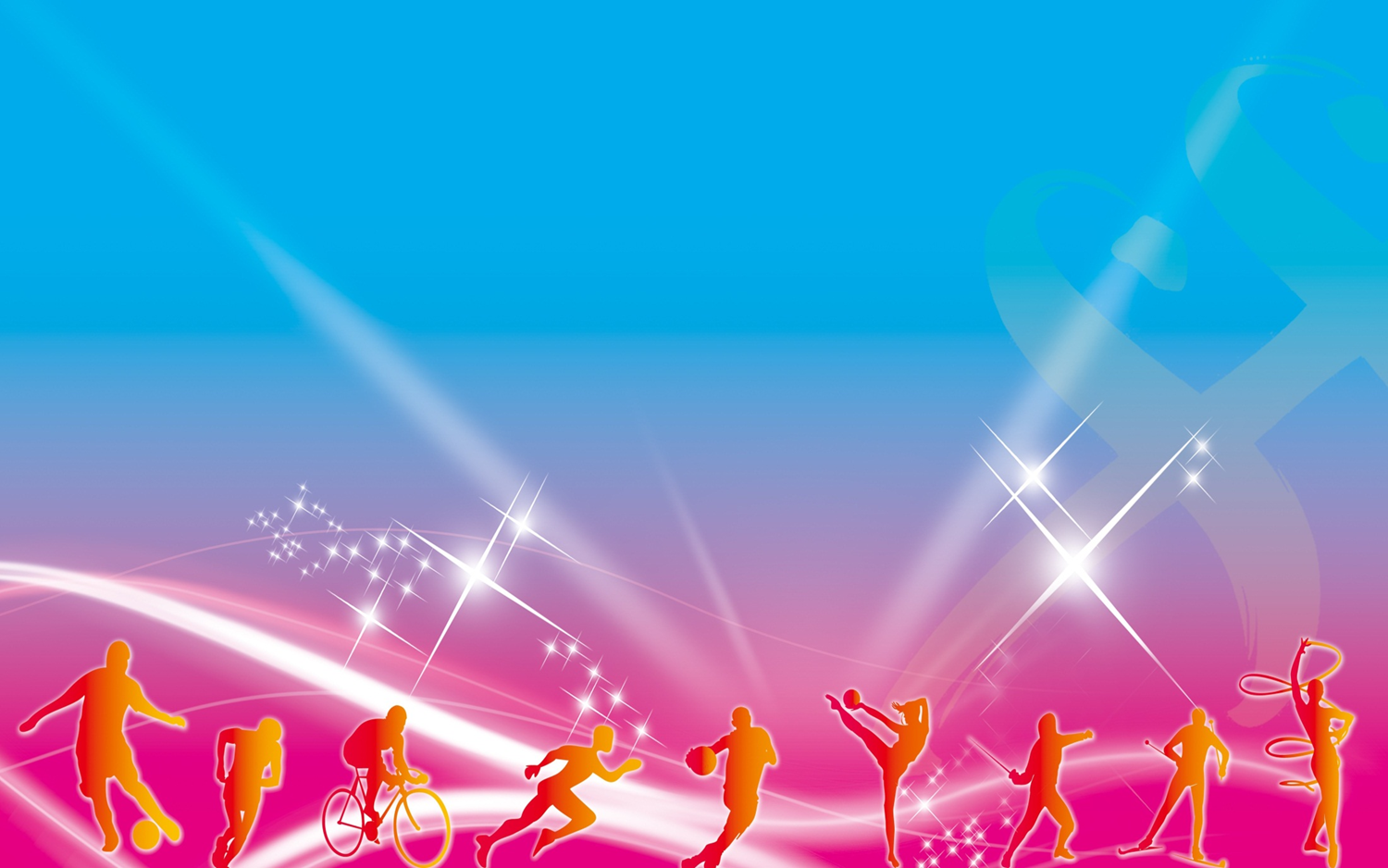 СРЕДСТВА ПРОВЕДЕНИЯ СПОРТИВНЫХ ОБЩЕШКОЛЬНЫХ МЕРОПРИЯТИЙ
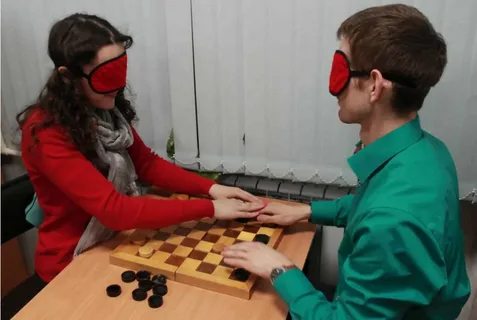 Спортивные предметы: яркие мячи, озвученные мячи, кегли, обручи).
Дидактический материал: эмблемы, картинки, рисунки.
Интерактивные технологии: мультимедийные  презентации,  видео, слайды-загадки, озвученная 
атрибутика игр.
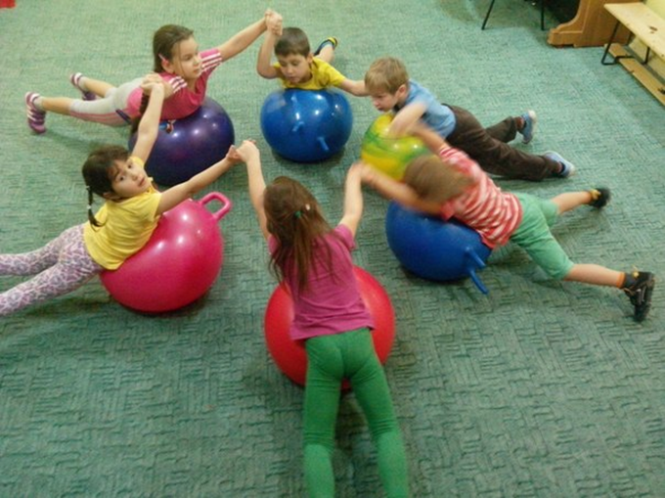 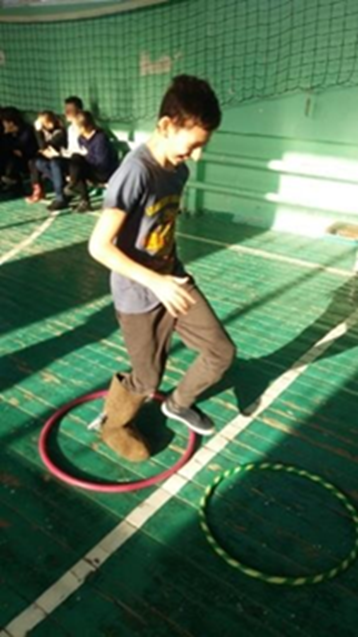 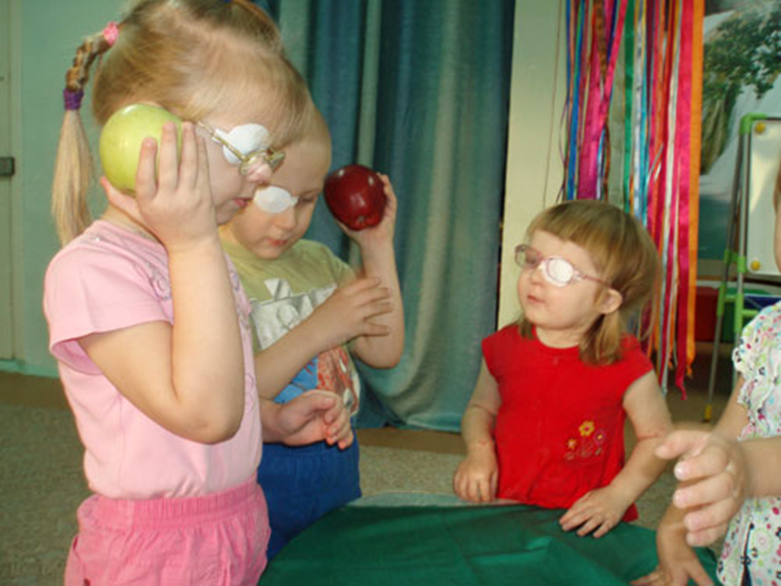 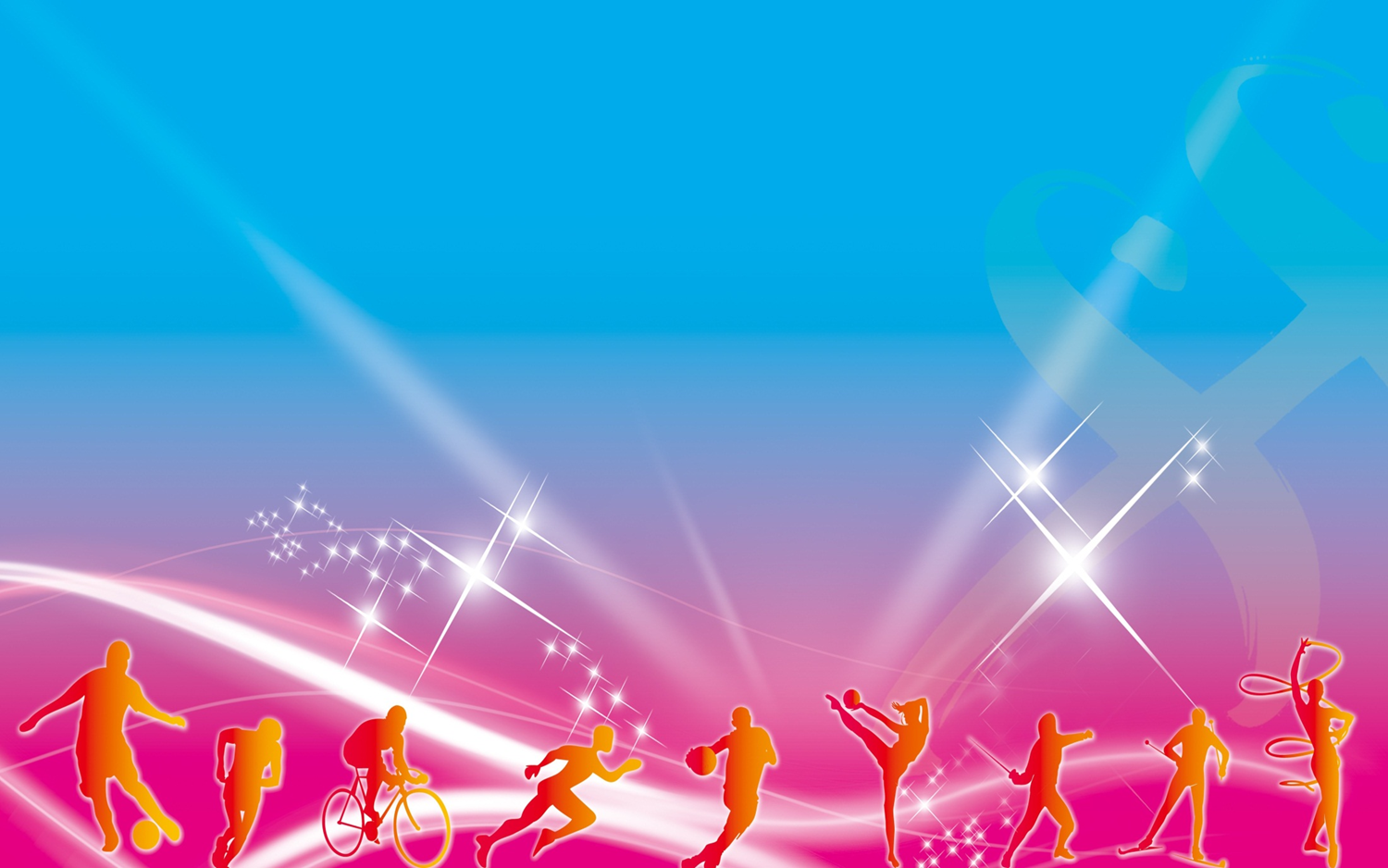 СИСТЕМА ДОПОЛНИТЕЛЬНОГО ОБРАЗОВАНИЯ
Школьные спортивные кружки и спортивные секции
Сотрудничество с Донецким республиканским центром адаптивной физической культуры и спорта
Сотрудничество с Донецкой детско-юношеской спортивной школой для детей социально незащищенных категорий
Самореализацие детей и подростков с отклонениями в состоянии здоровья в социально-приемлемом и одобряемом виде деятельности, повышение их реабилитационного потенциала и уровня качества жизни
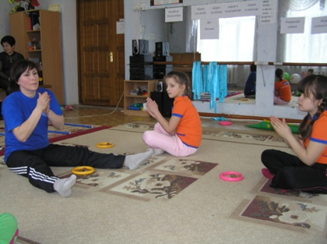 ЛФК
СПОРТИВНЫЕ СЕКЦИИ И КРУЖКИ
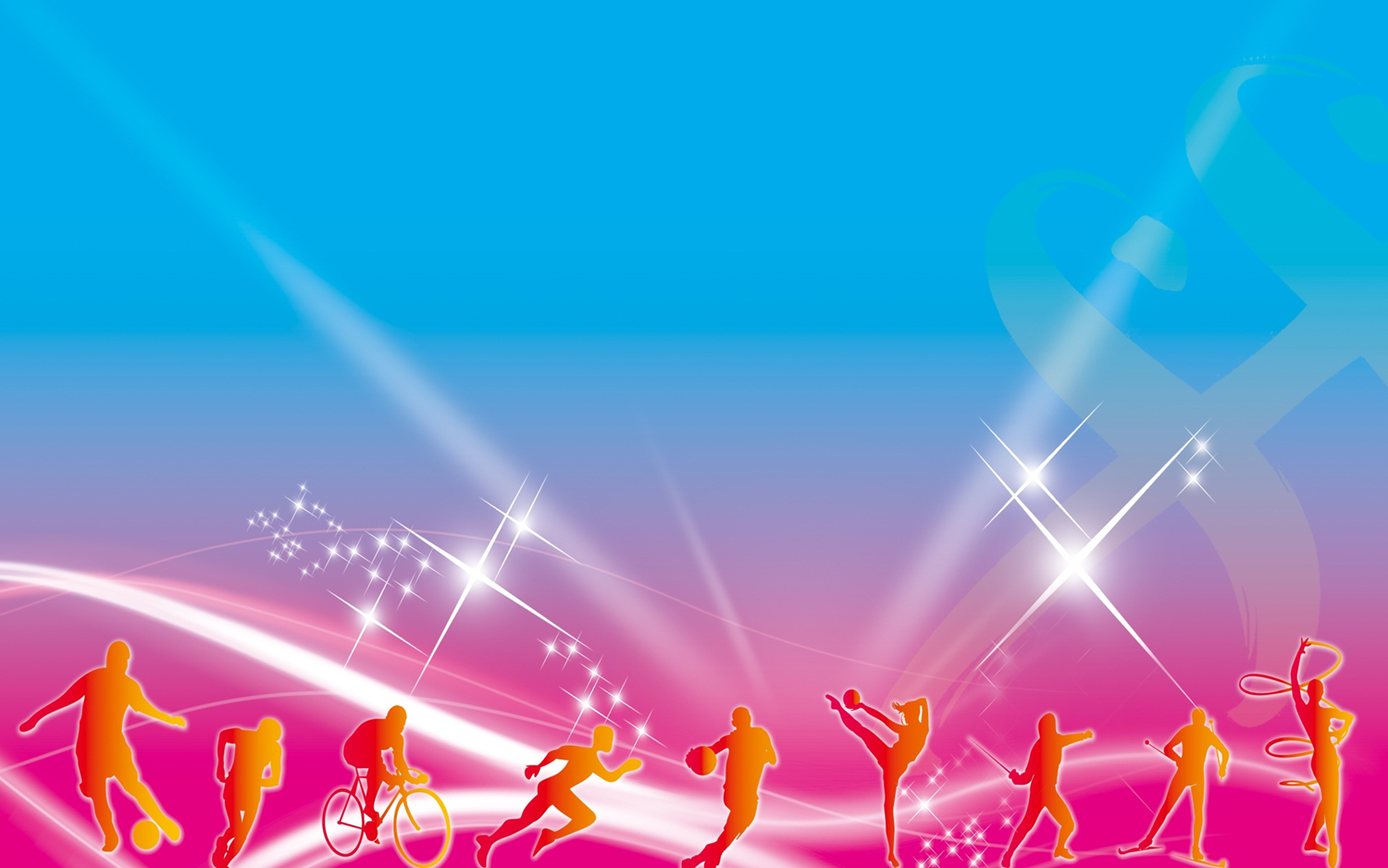 «Голбол»
«Волейбол»
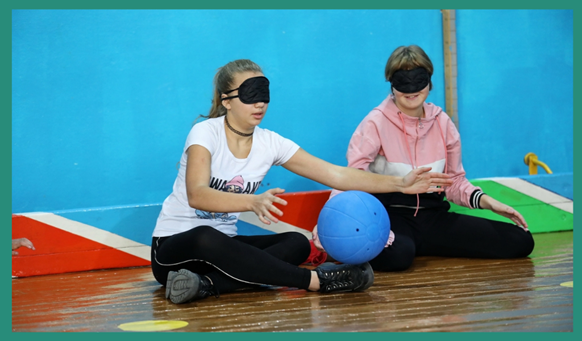 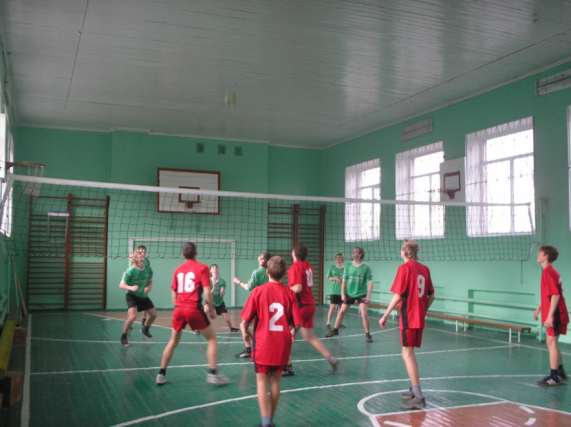 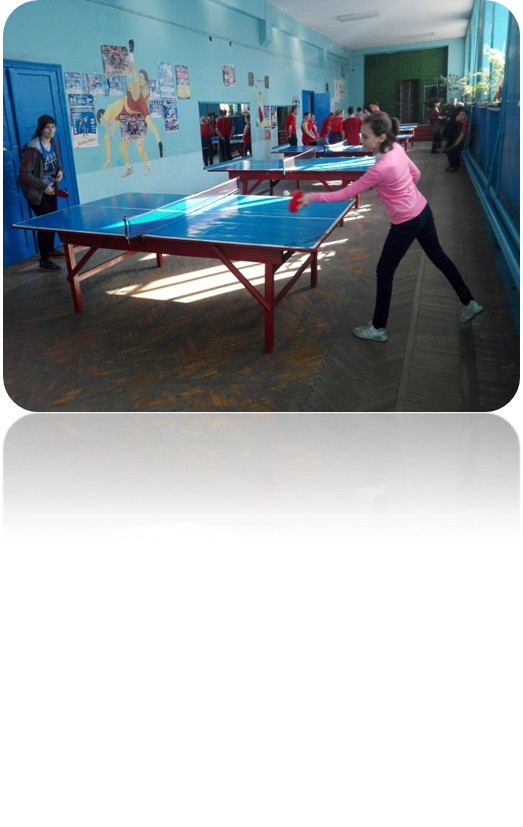 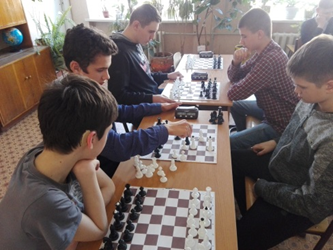 Шашки-шахматы «Белое и чёрное»
«Настольный теннис»
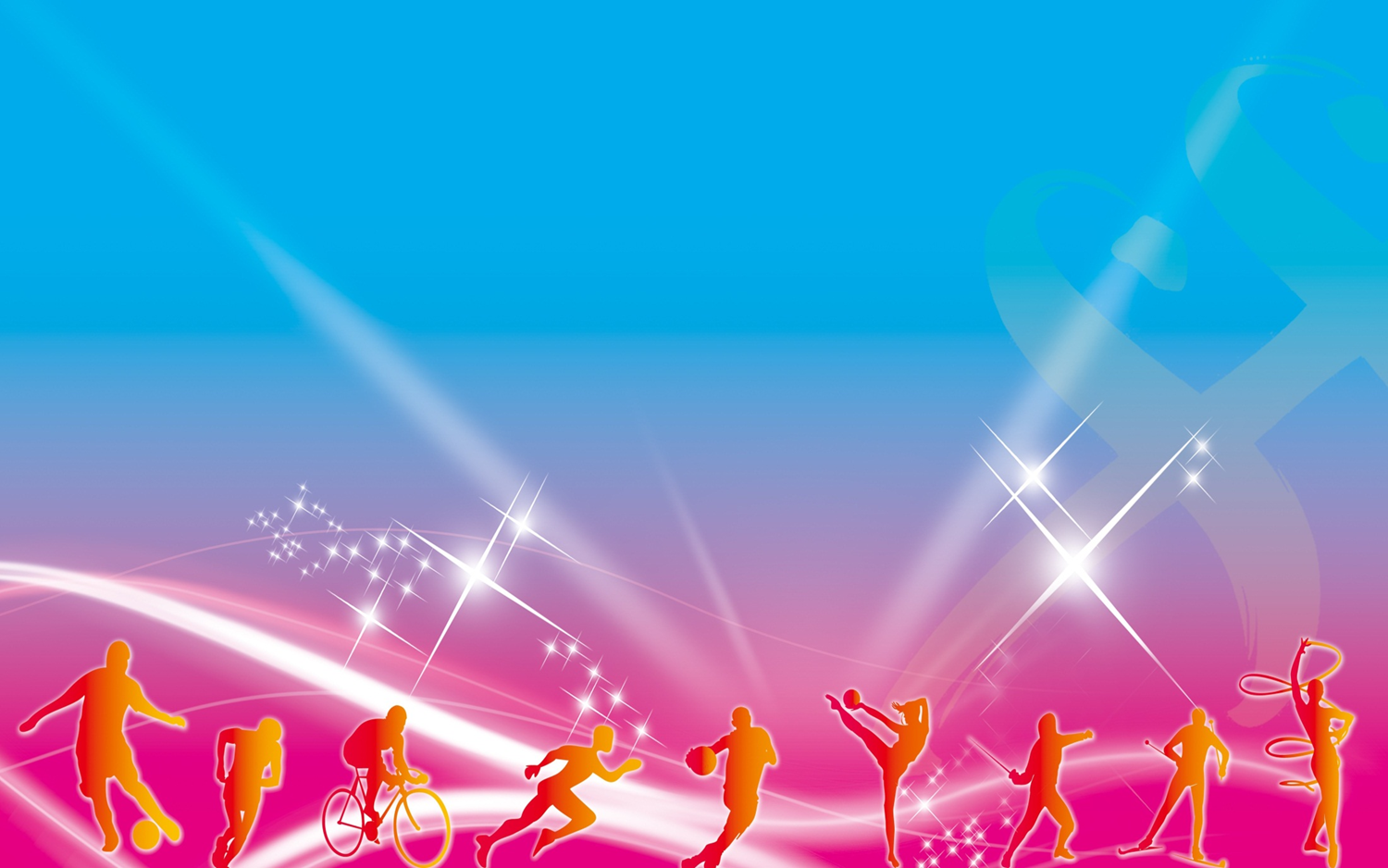 СПОРТИВНЫЕ СЕКЦИИ ПЛАВАНИЯ «ДЕЛЬФИНЫ» И «ДЗЮДО»
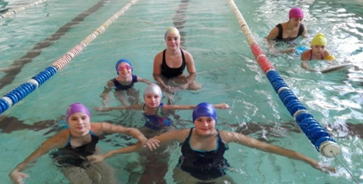 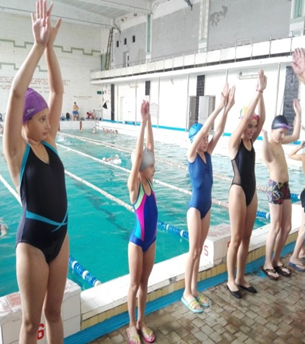 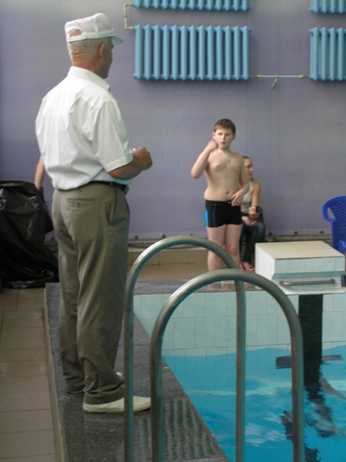 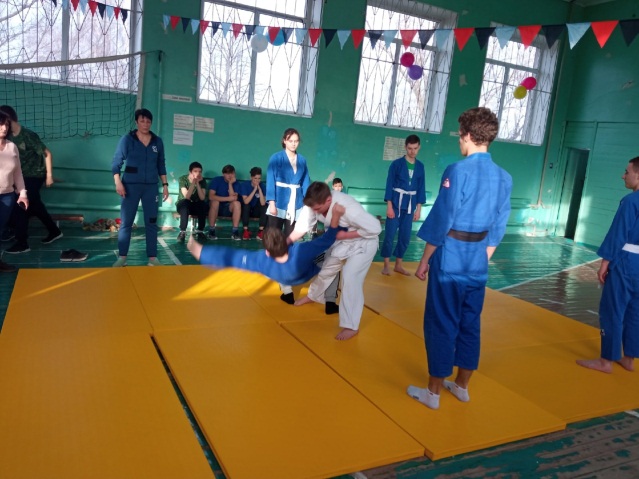 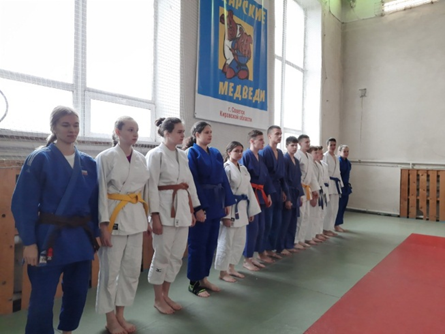 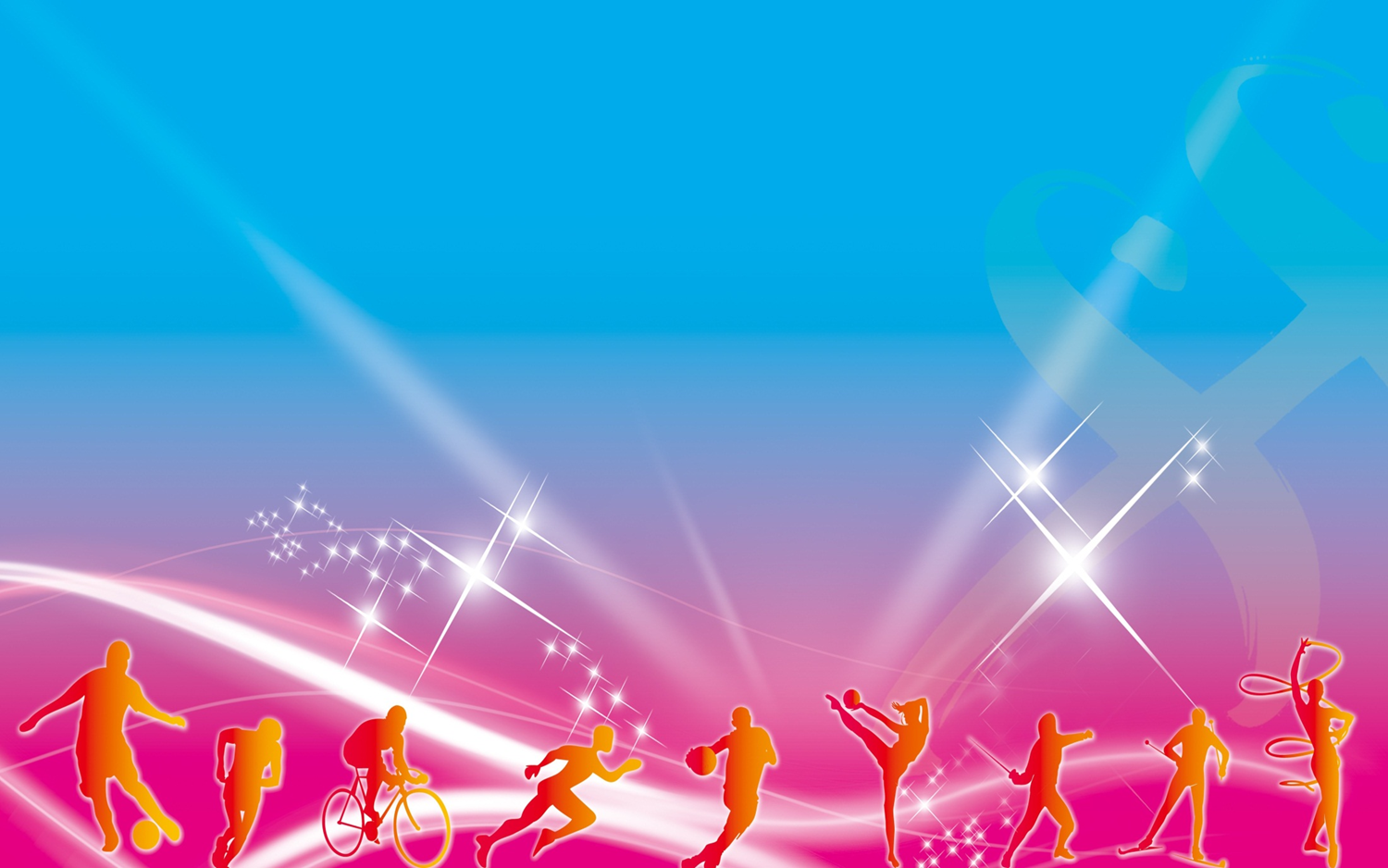 ЦИРКОВАЯ СТУДИЯ  «АРЛЕКИН»
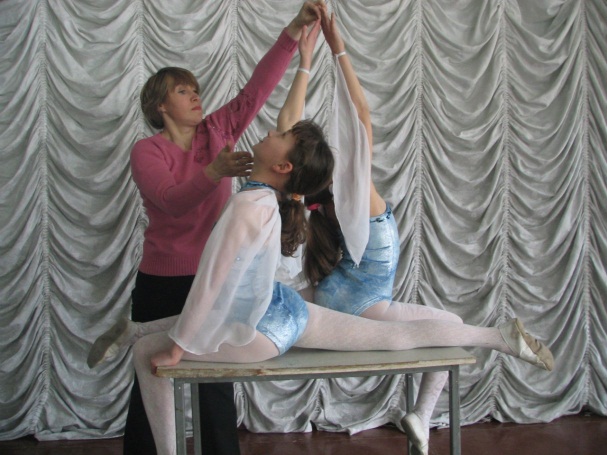 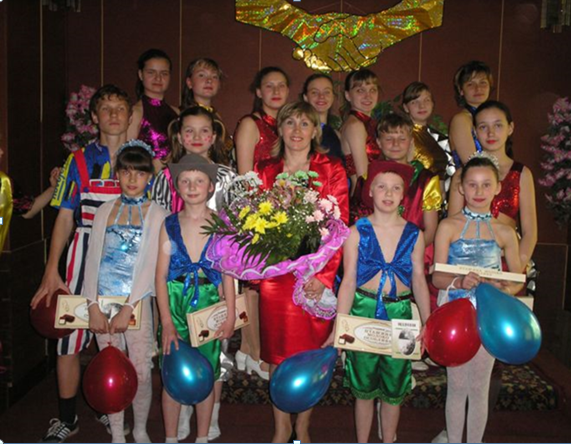 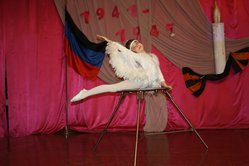 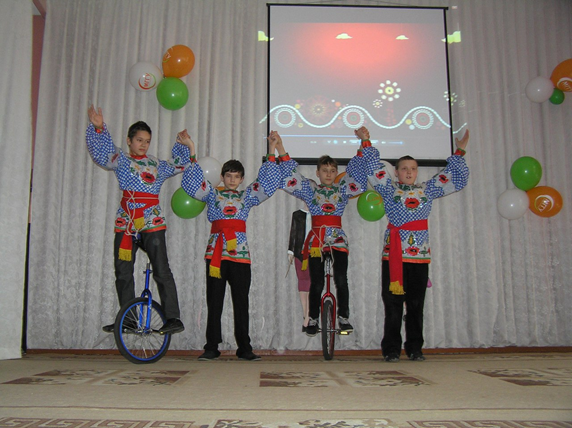 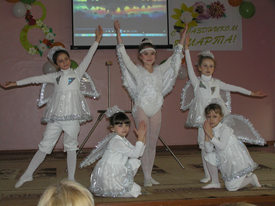 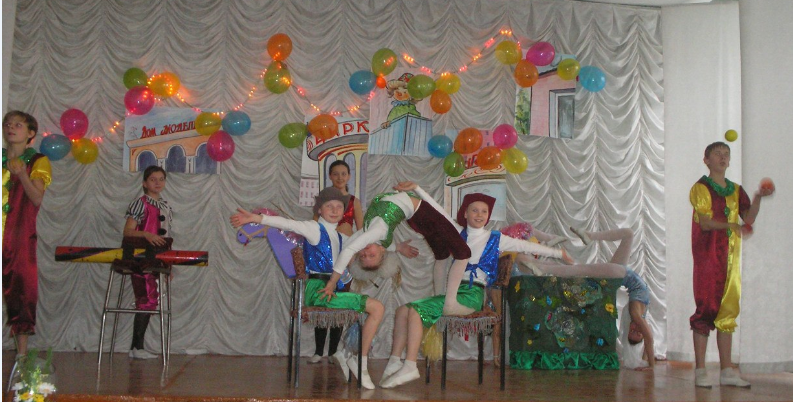 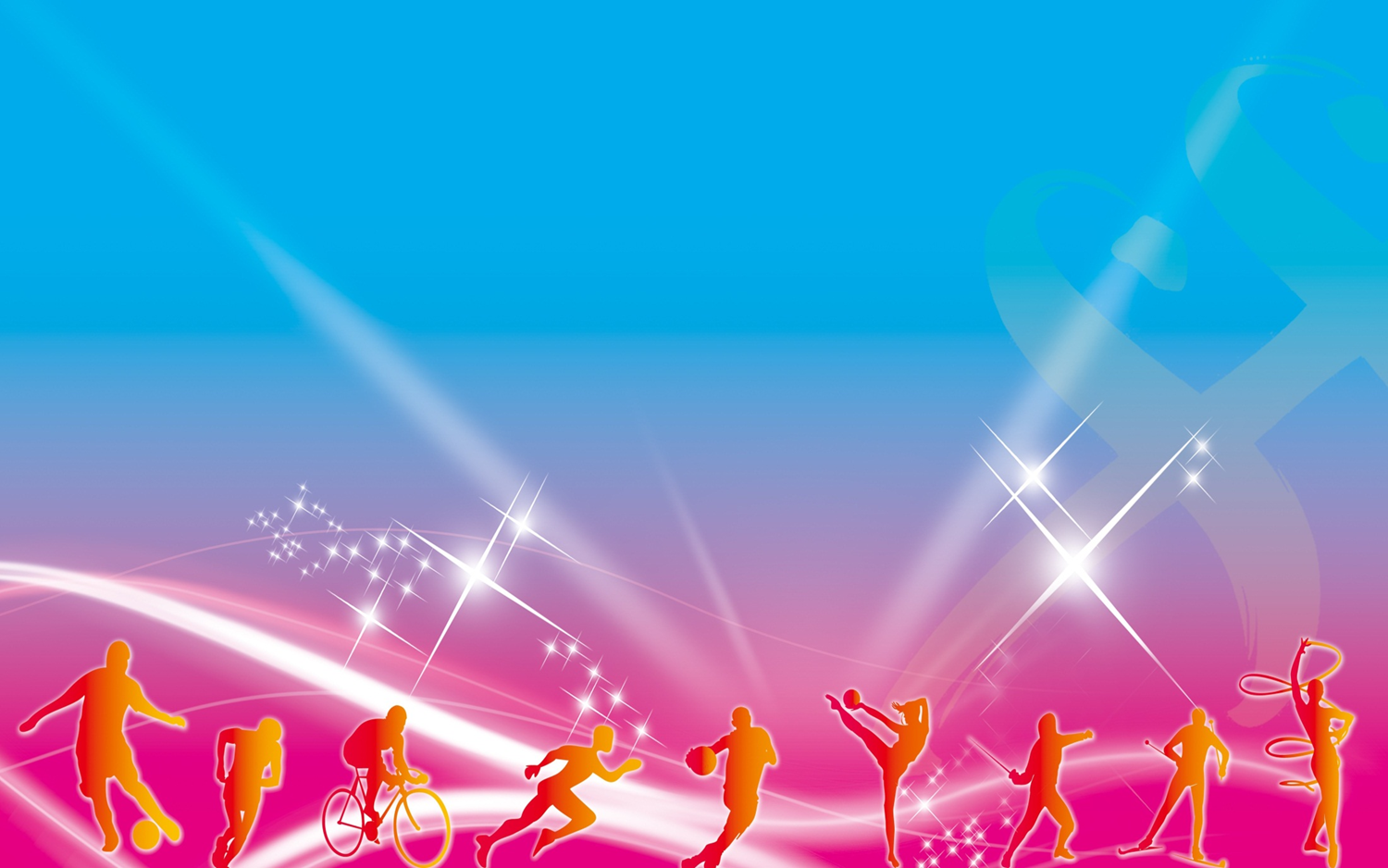 ТАНЦЕВАЛЬНЫЙ КРУЖОК
«РАДОСТЬ»
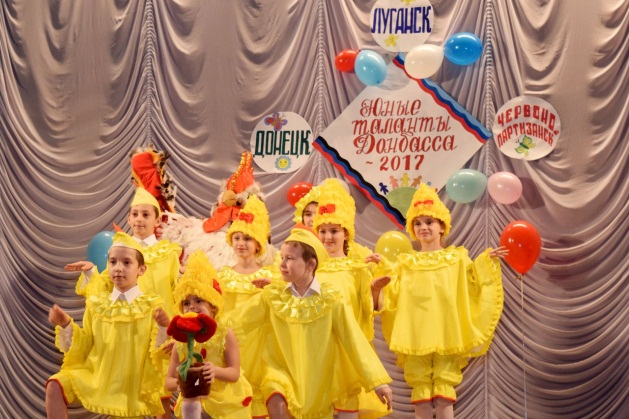 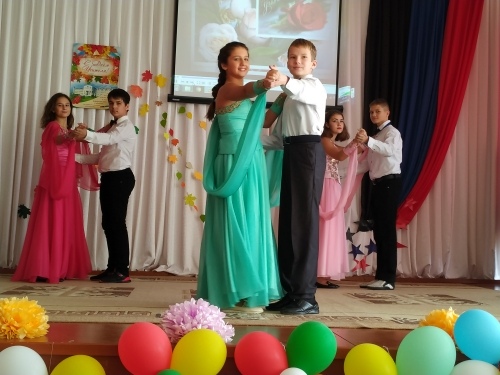 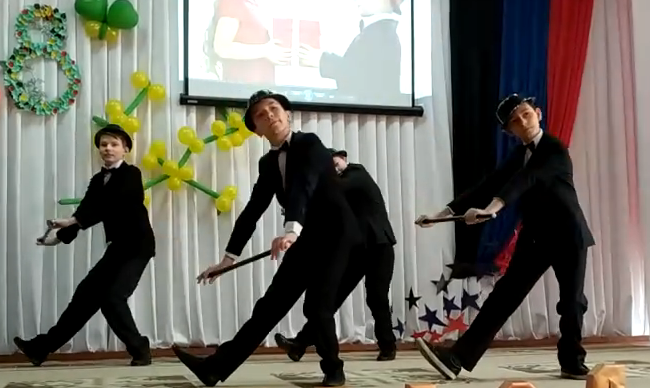 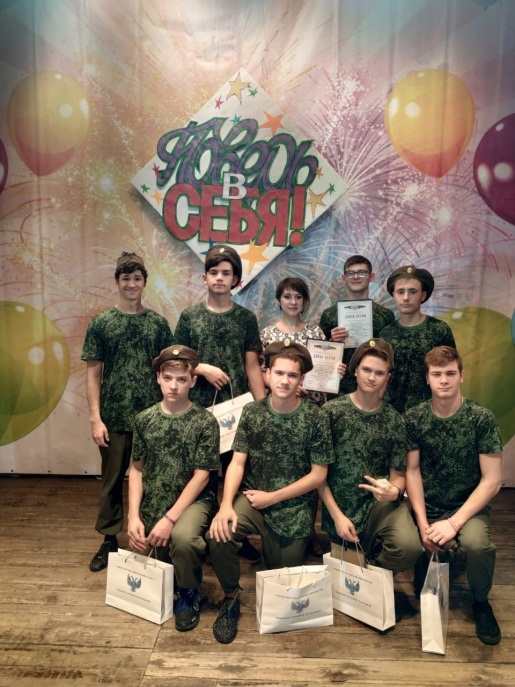 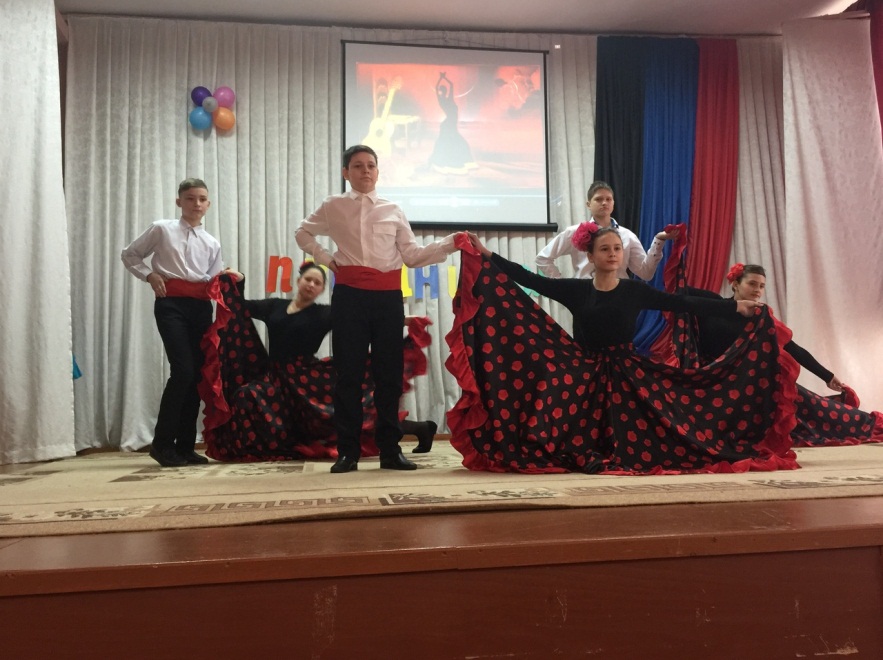 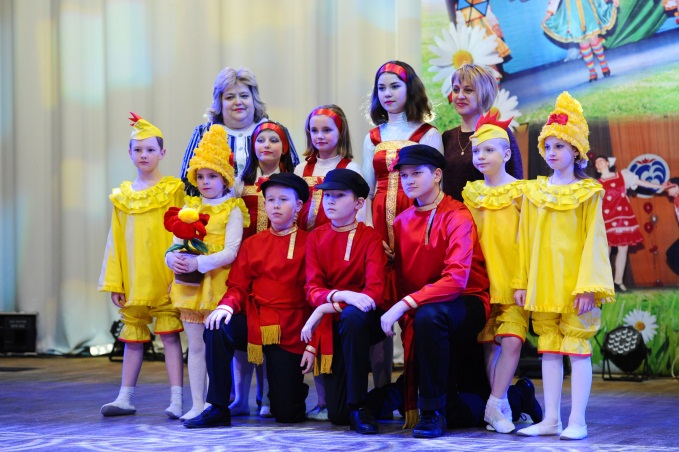 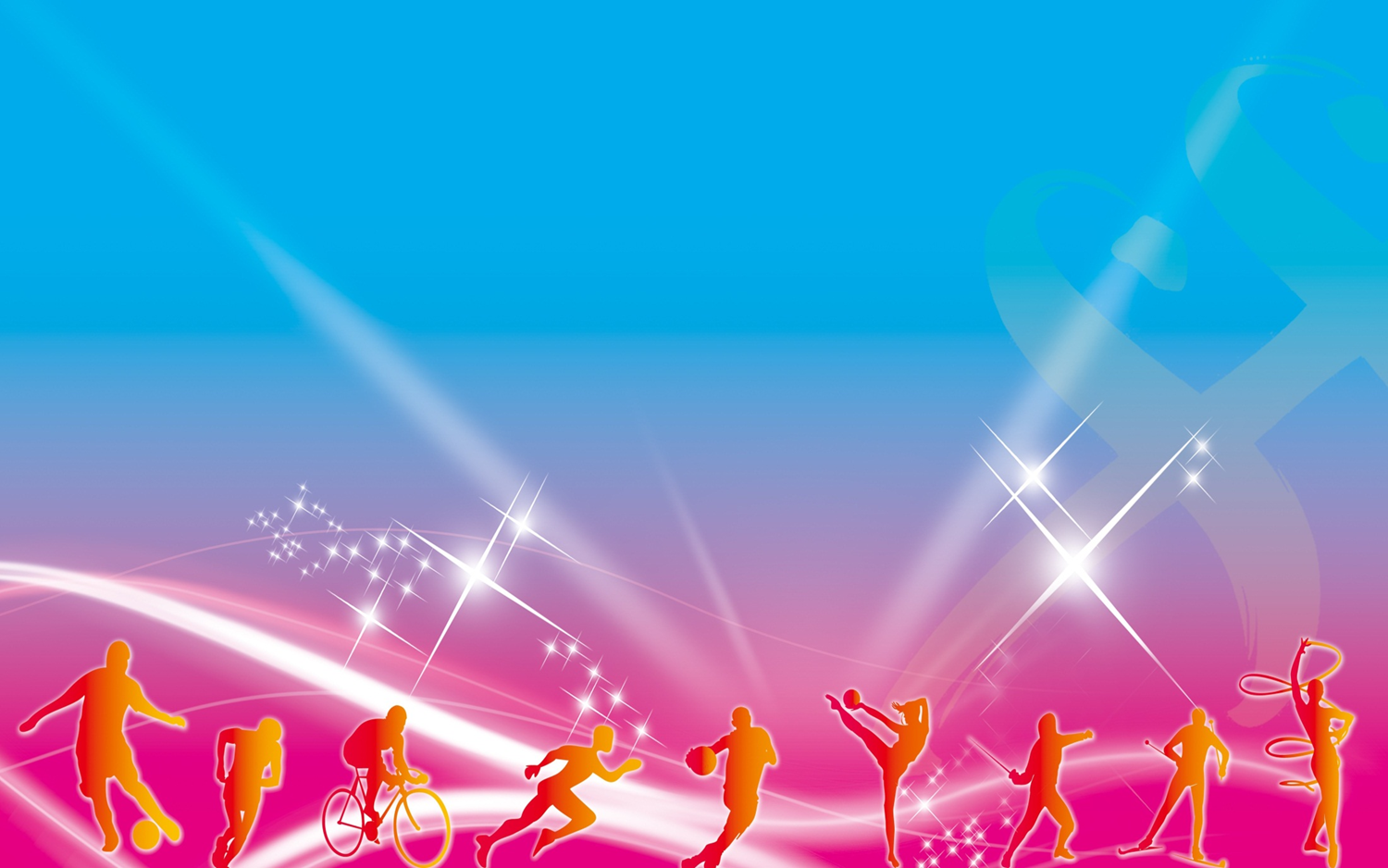 СОРЕВНОВАТЕЛЬНАЯ ДЕЯТЕЛЬНОСТЬ
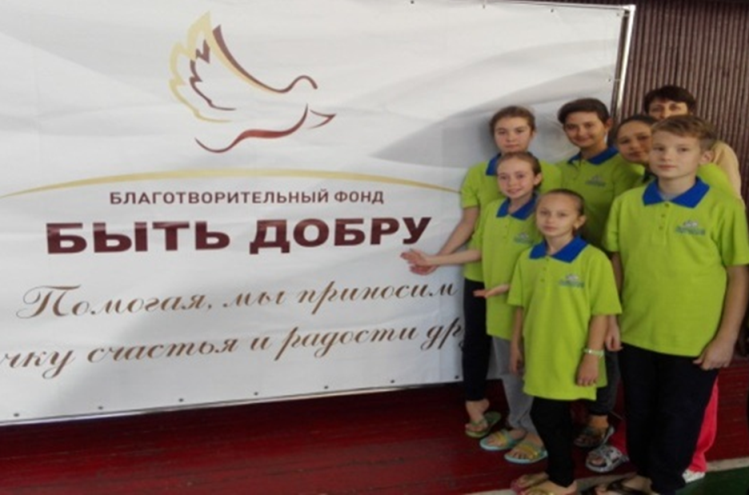 Внутришкольные соревнования по футболу, волейболу, лёгкой атлетике, настольному теннису, шашкам и шахматам.
Городские, региональные и всероссийские соревнования и конкурсы.
Взаимодействие с федерациями по видам спорта: плавание, дзюдо, легкая атлетика, волейбол, настольный теннис;
благотворительным фондом «Быть добру», ГБУ «Республиканский центр адаптивной физической культуры и спорта».
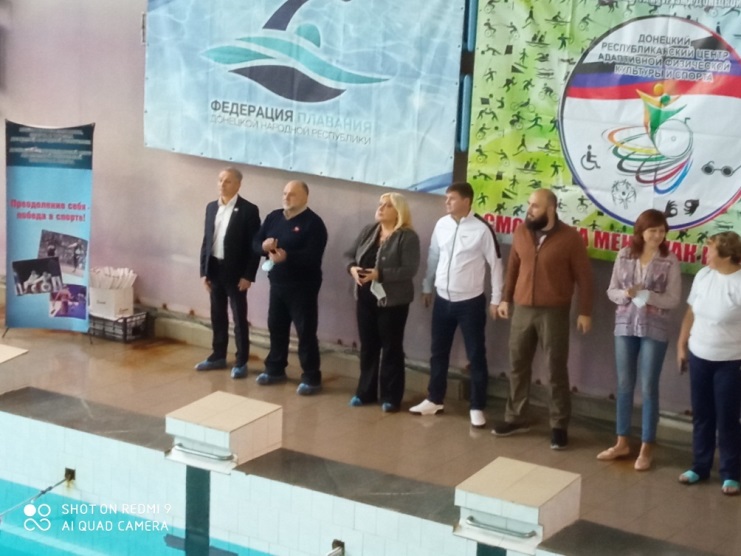 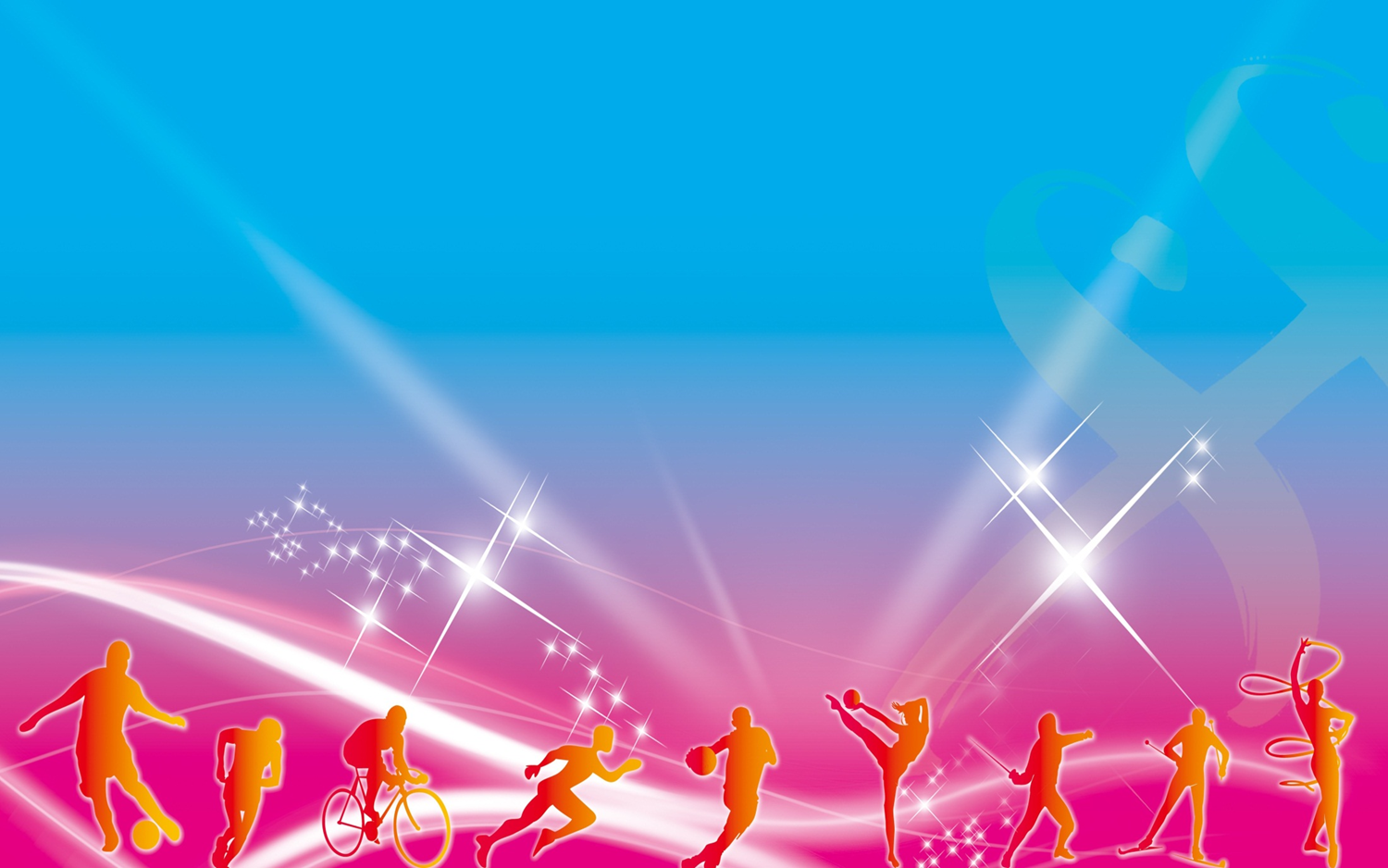 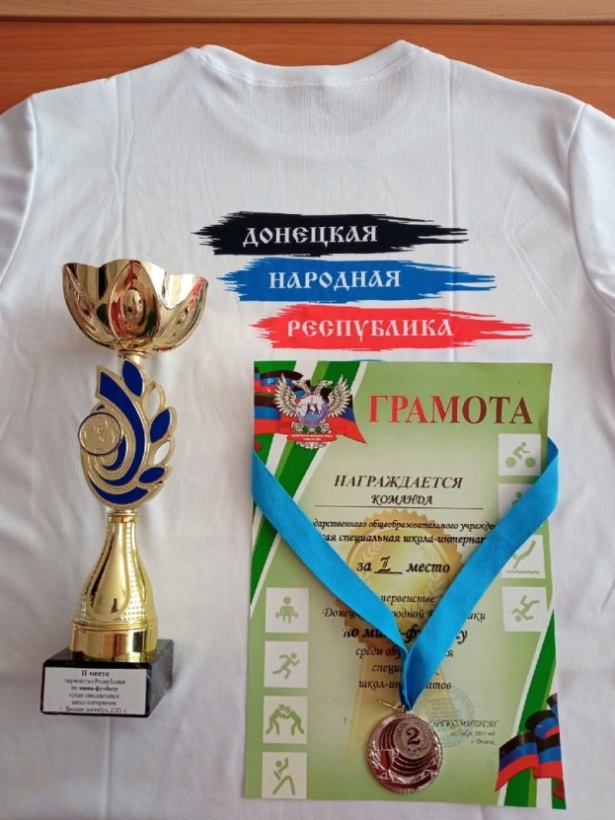 Достижения обучающихся
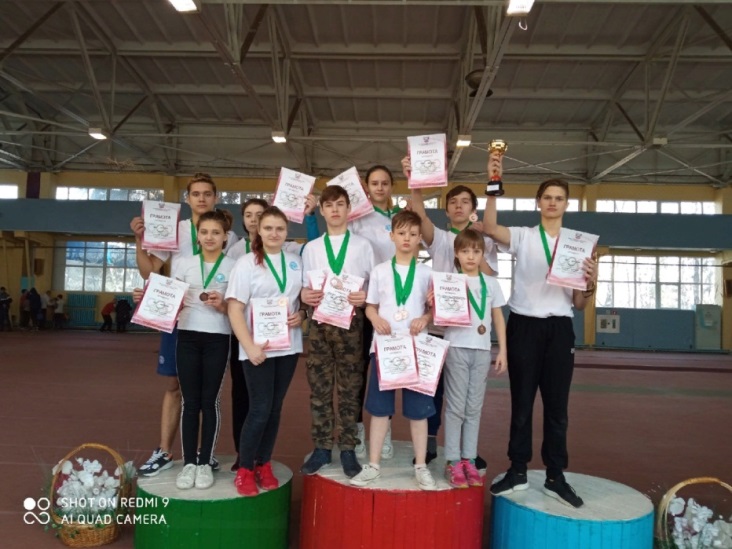 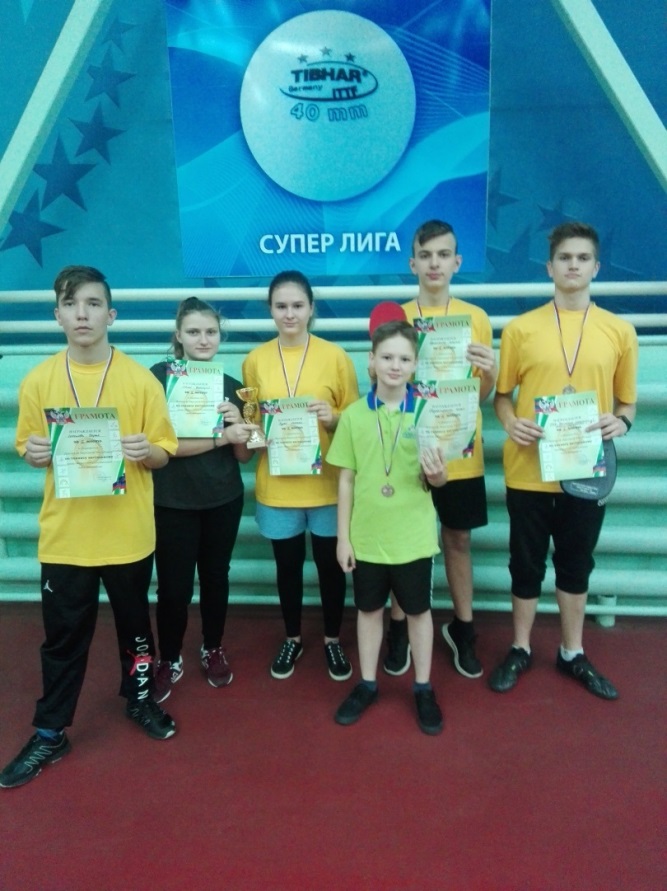 Открытый чемпионат Донецкой Народной Республики по легкой атлетике и волейболу
Открытый чемпионат Донецкой Народной Республики по мини-футболу
Открытый чемпионат Донецкой Народной Республики по настольному теннису
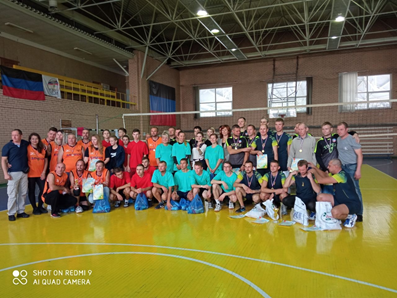 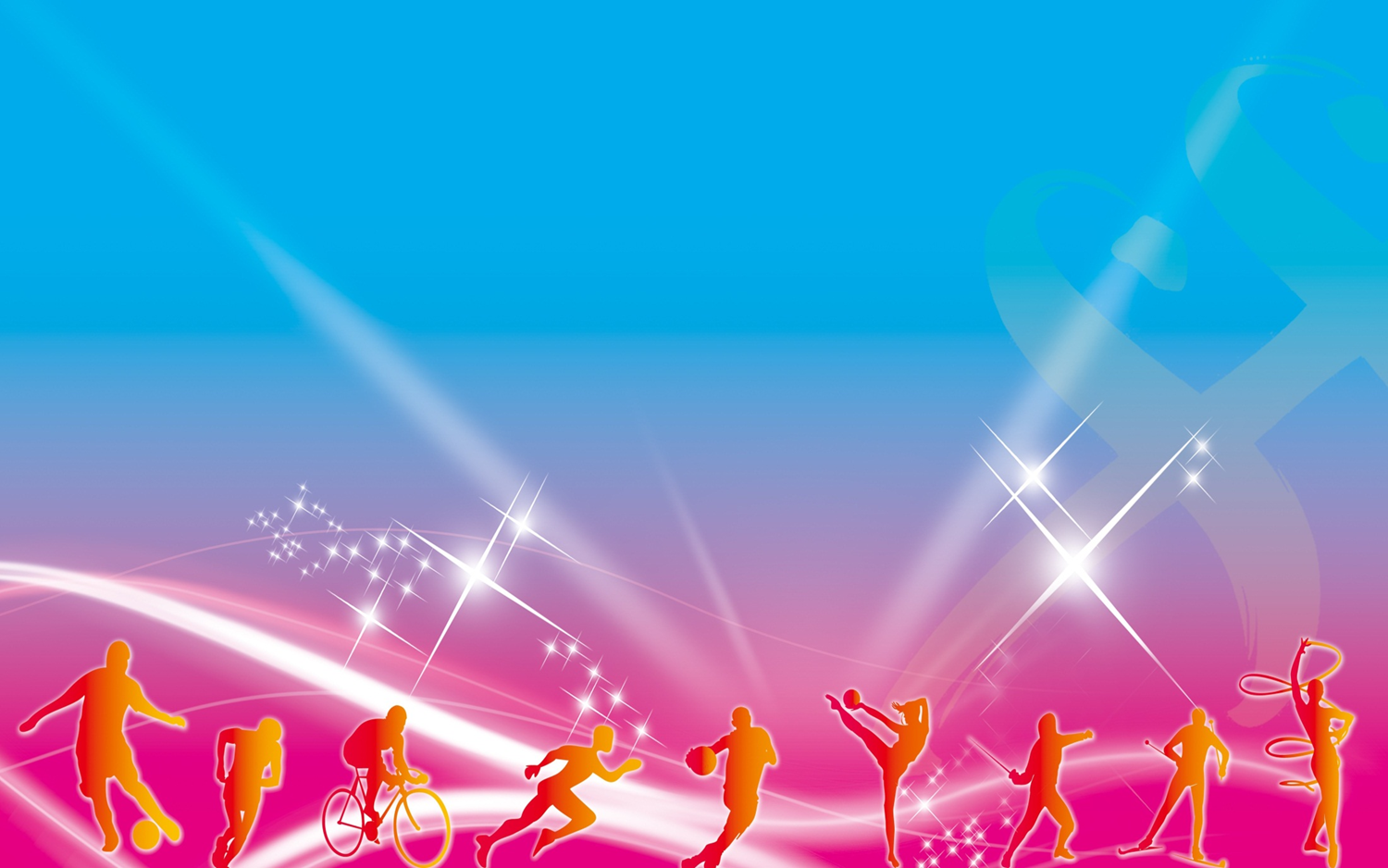 XI Межрегиональный детский финно-угорский шахматный турнир «Валдо Кече-2022» («Светлый кубок»)  в г. Саранске
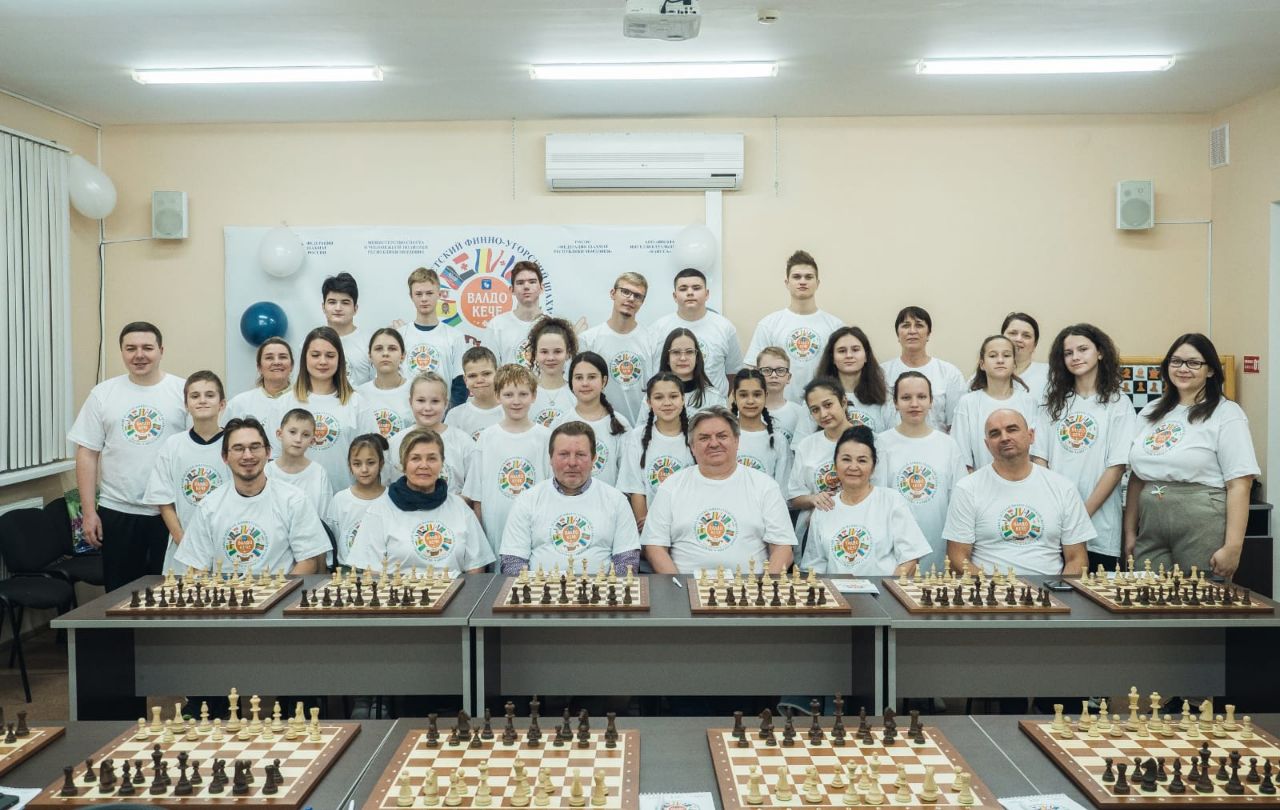 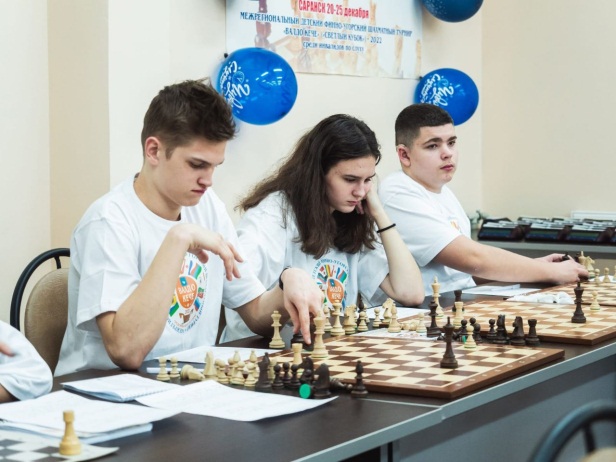 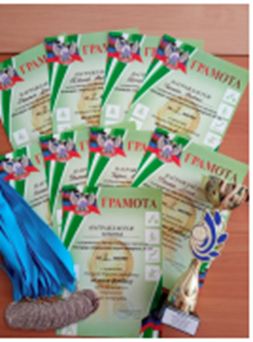 Первенство России по дзюдо
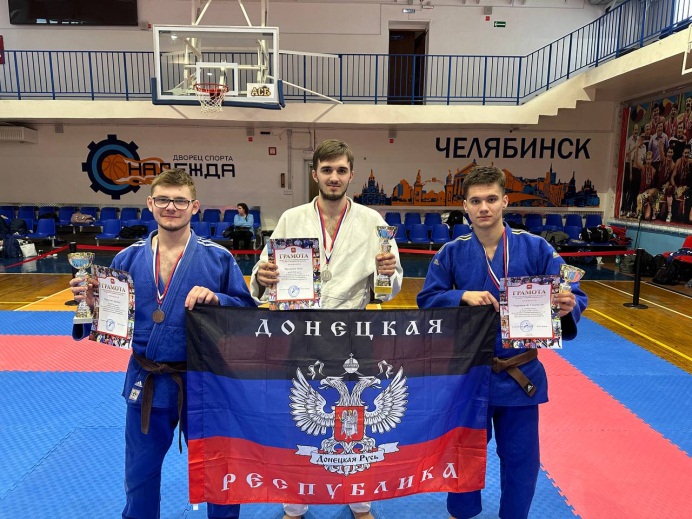 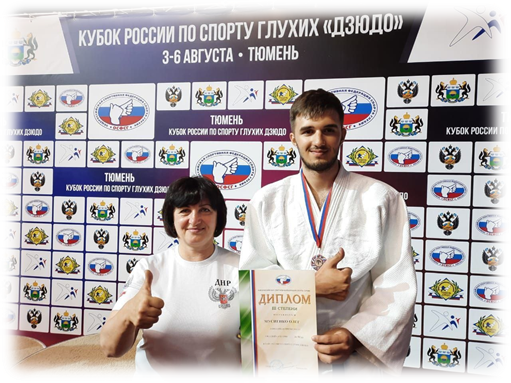 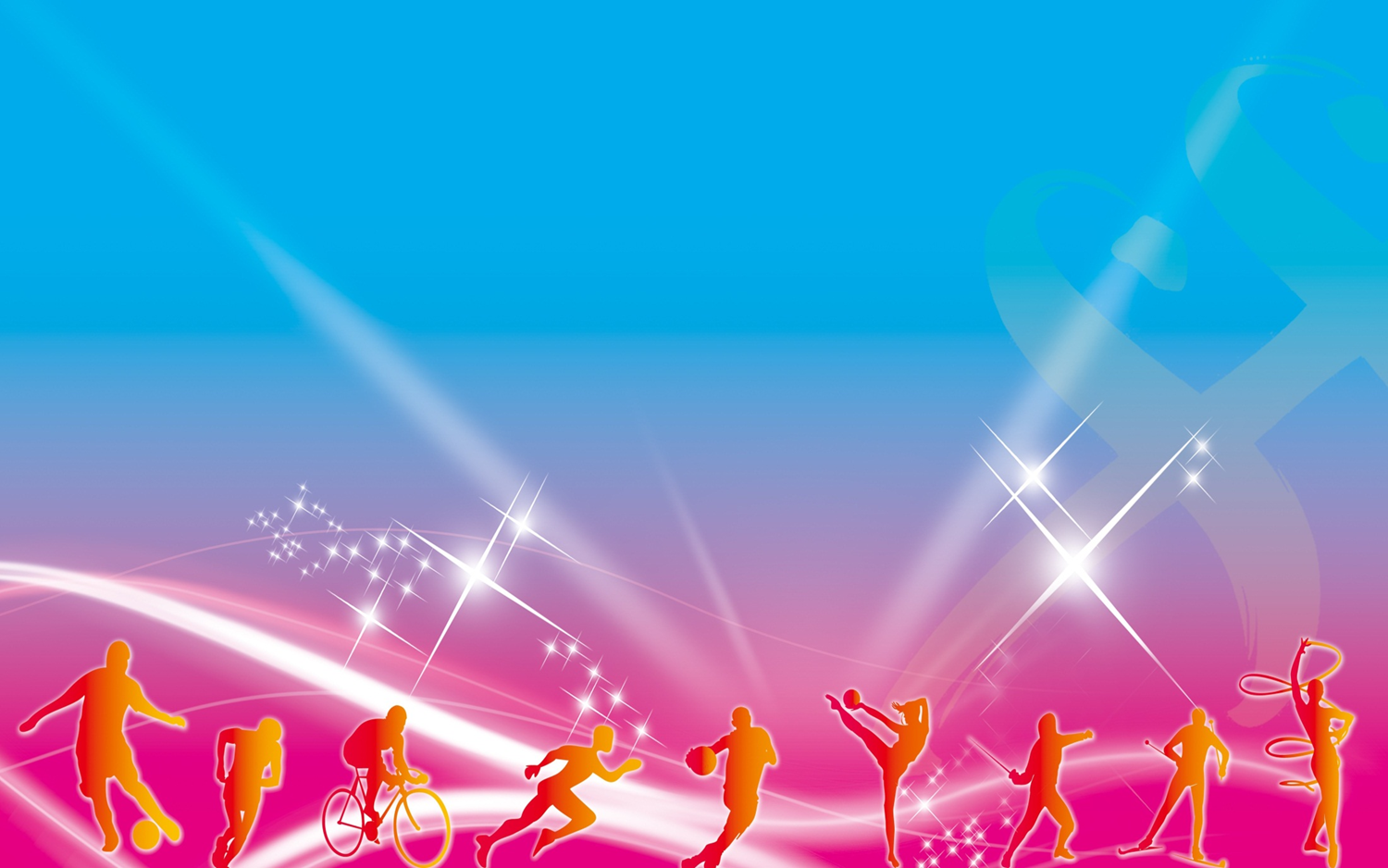 Спасибо за внимание